Technology Days 2009. 
BMW EfficientDynamics.
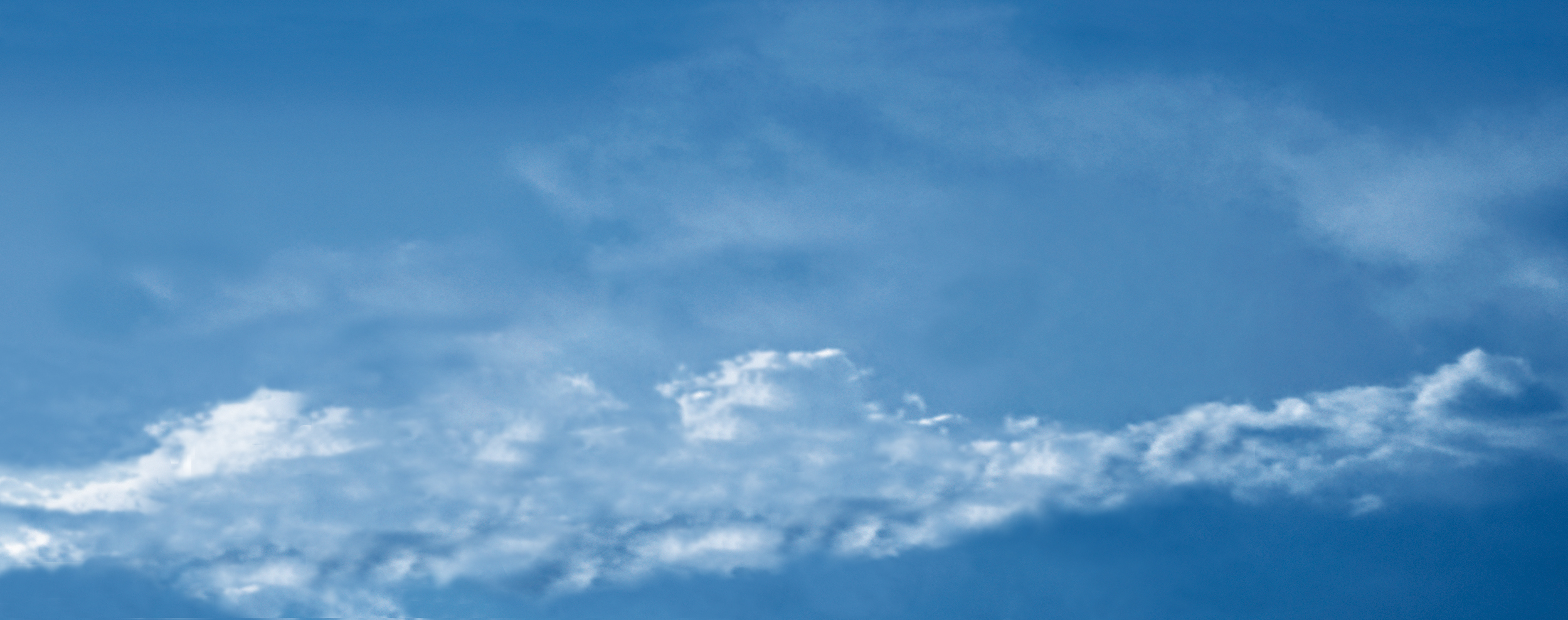 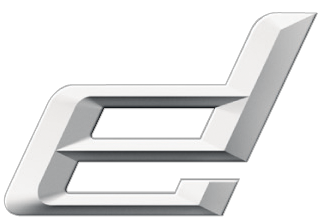 BMW EfficientDynamics.
Less CO2  More driving pleasure  Simultaneously.
Munich, June 22nd - 24th, 2009.
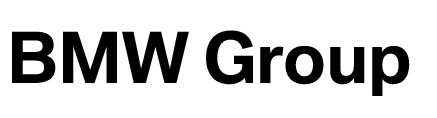 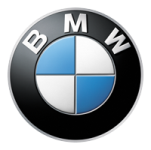 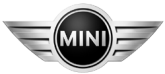 [Speaker Notes: Vortrag dann Diskussion an den Exponaten..]
BMW EfficientDynamics.Powertrain Innovations Update.
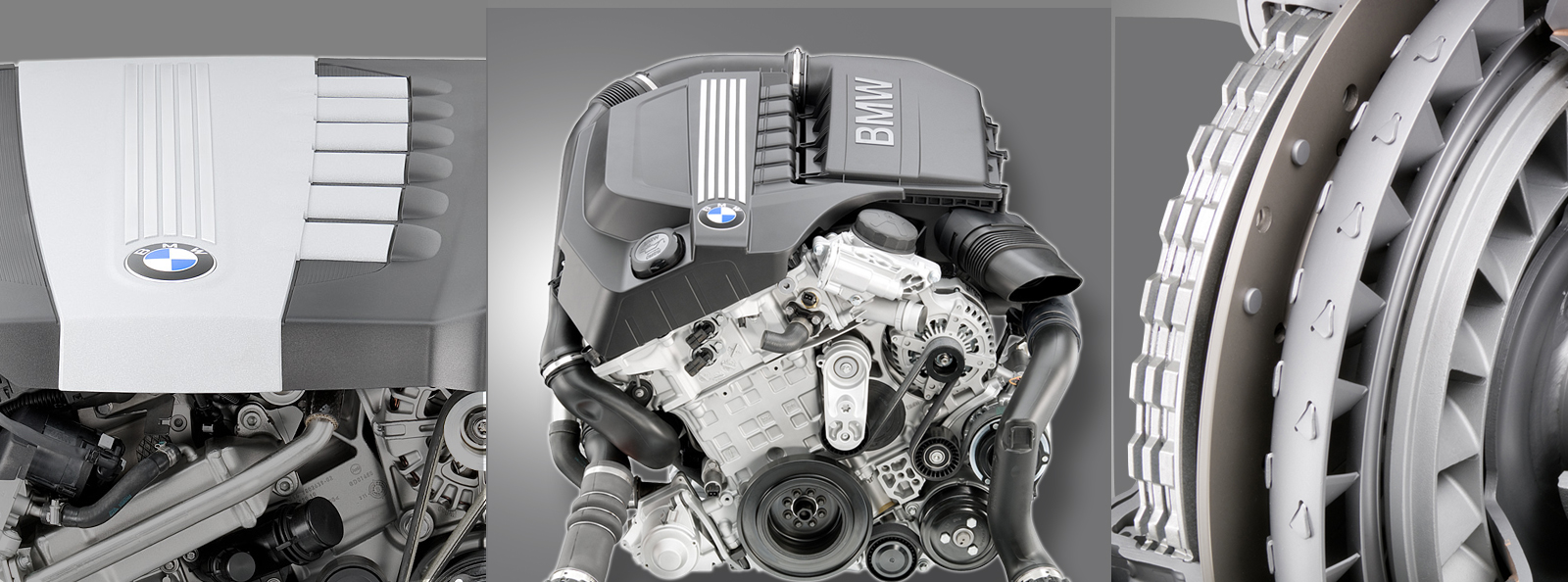 Wolfgang Nehse,
BMW Group
Powertrain Development.
Munich, June 22nd - 24th, 2009.
[Speaker Notes: Meine sehr geehrten …

Mein Name ist
Ich arbeite in der BMW Antriebsentwicklung
         und möchte sie gerne gemeinsam mit meinen Kollegen durch diesen WS führen..]
BMW EfficientDynamics.Various areas of application.
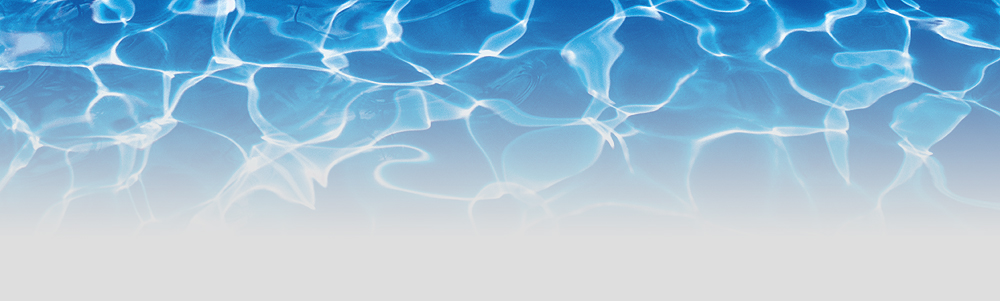 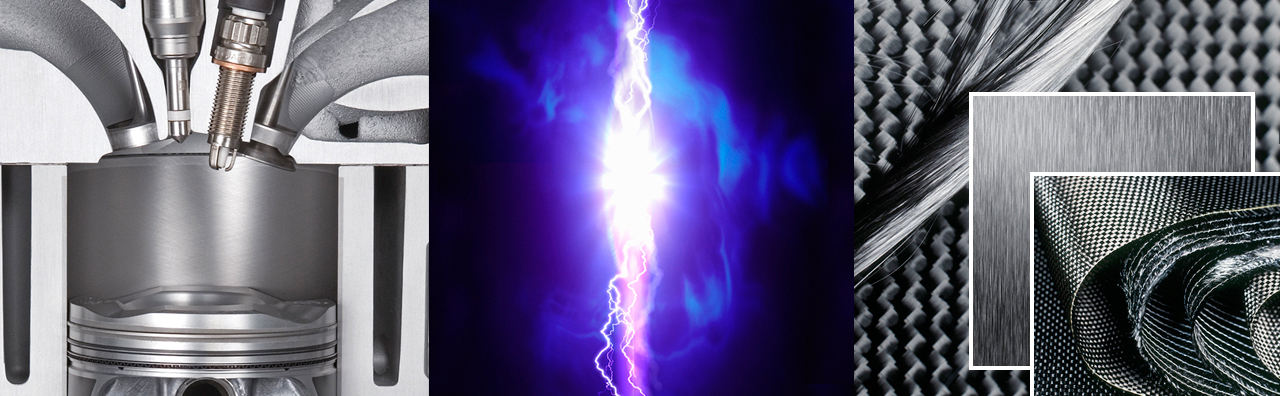 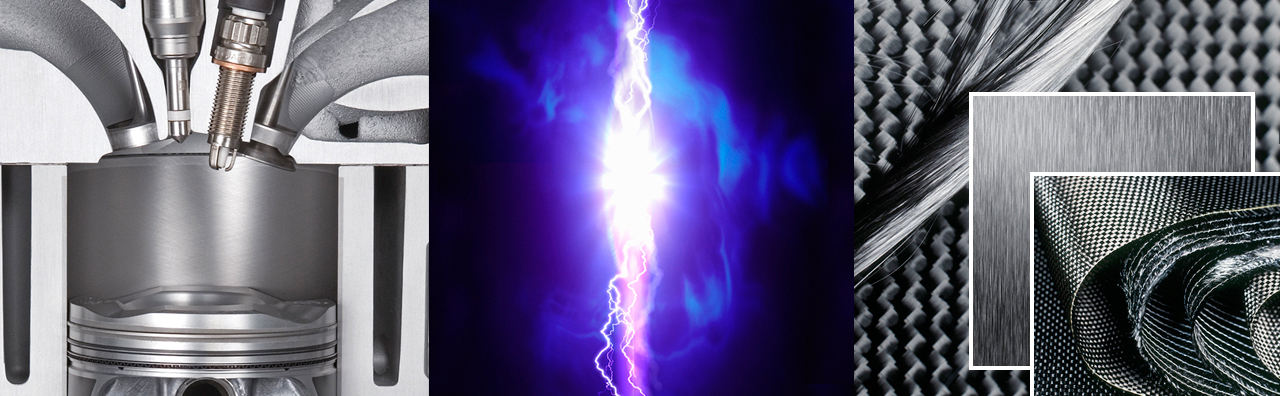 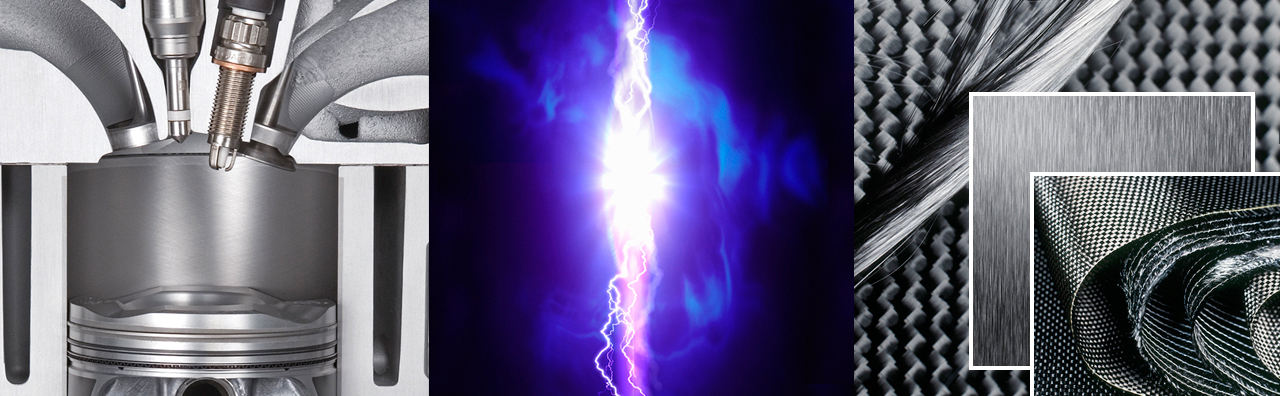 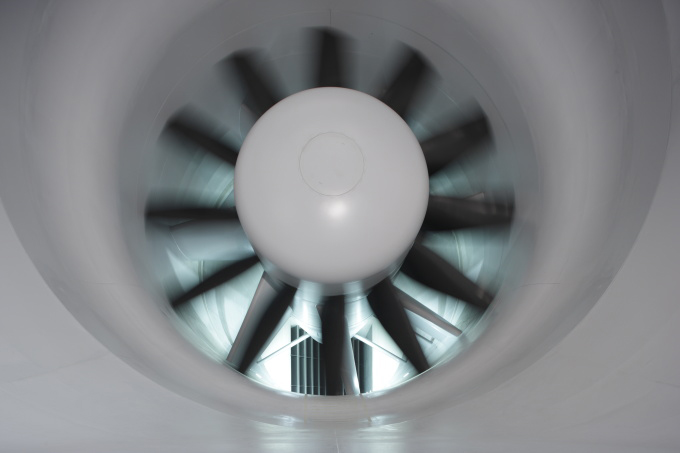 Improved
engine & transmission
efficiency
Intelligent
management
of energy flow;
hybrid; electric
driving
Intelligent light 
weight design
Aerodynamics,
reduced friction
Hydrogen
[Speaker Notes: Neben den vielen weiteren Themenfeldern, die alle gemeinsam die Säulen der Strategie Eff D bilden-   
Möchte ich heute über  jüngsten Entwicklungen auf dem Antriebssektor berichten.]
A new generation of powertrain technology. First to be seen in the BMW 5 Series Gran Turismo.
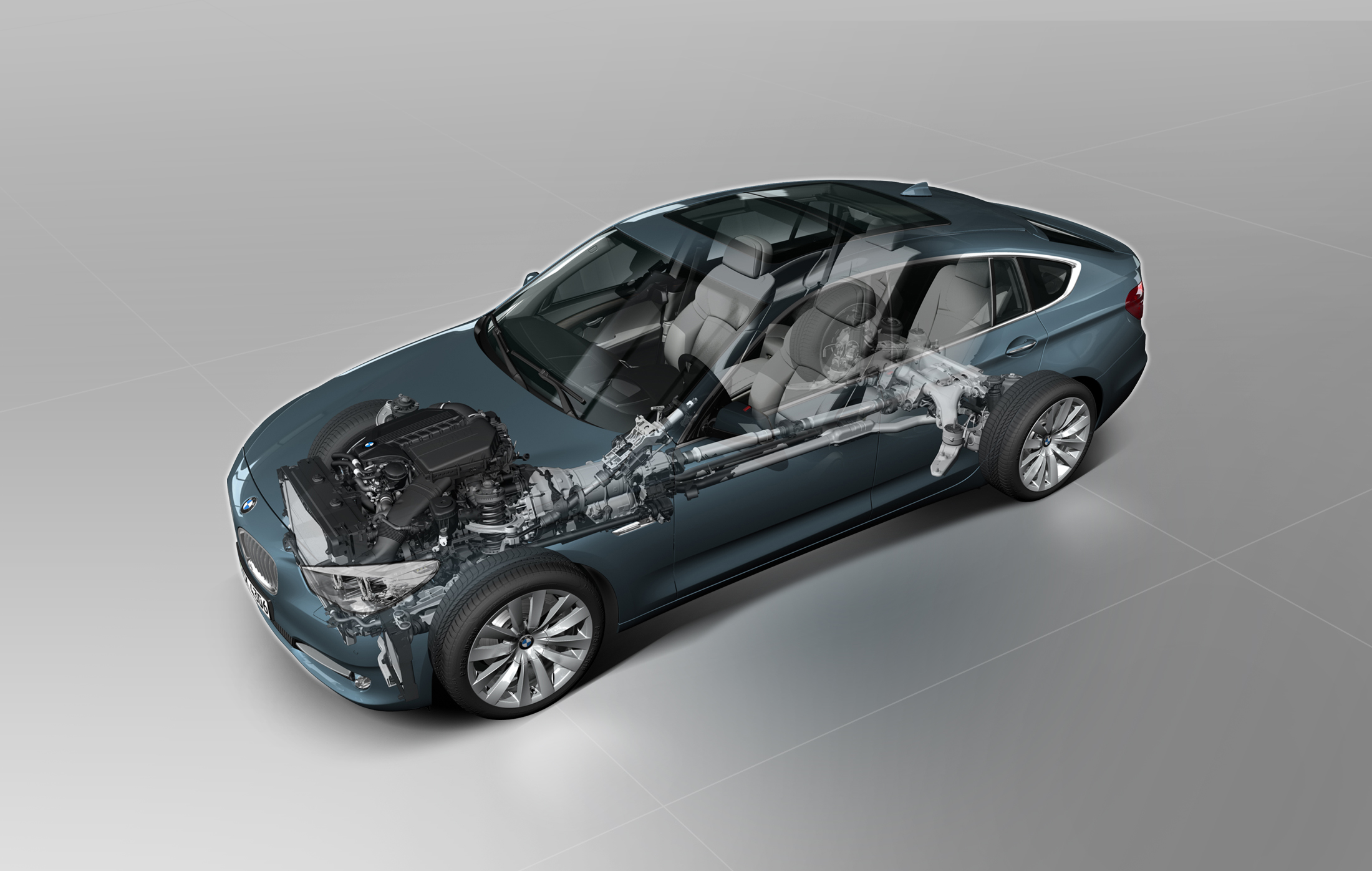 Active 
aerodynamics.
6 cylinder gasoline engine with 
TwinPower Turbo and VALVETRONIC.
Intelligent 
auxiliary 
units.
Lightweight design.
High efficient 8-speed 
automatic transmission.
Brake Energy Regeneration.
[Speaker Notes: 2 von ihnen kommen erstmals im BMW 5er Gran Tursimso zum Einsatz, neben all den bereits bekannten EfficientDynamics Maßnahmen, die bereits seit 2007 serienmäßig in unseren Autos verbaut werden.
Sie zeugen einmal mehr davon, dass ein großes, dynamisches Automobil sehr wohl Vorreiter bei weiteren Effizienzsteigerungen sein kann.]
The new inline 6 cylinder gasoline engine. 
2001: VALVETRONIC.
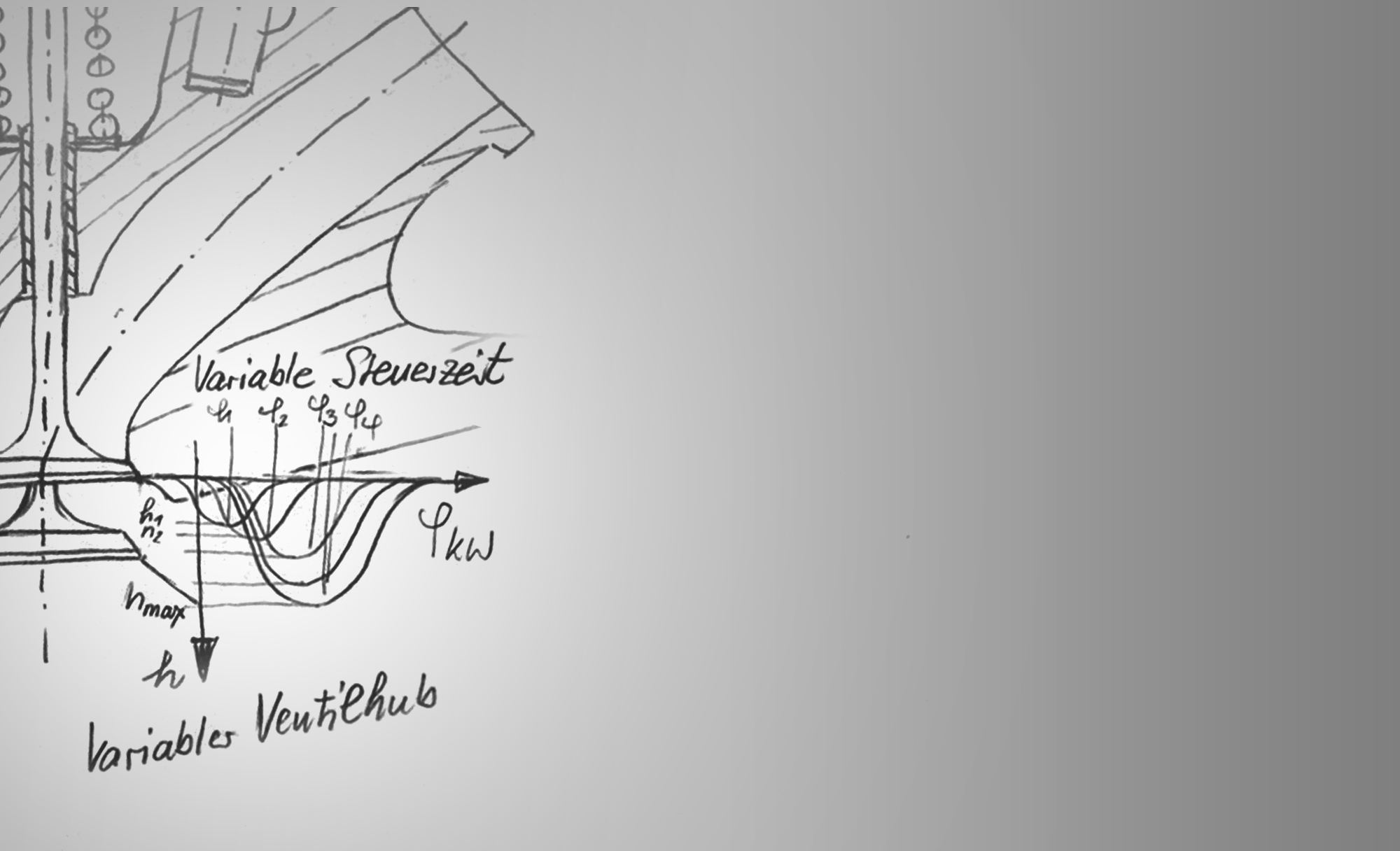 [Speaker Notes: Im Jahre 2001 kam bei BMW erstmalige eine vollvariable Ventilsteuerung unter dem Begriff Valvetronic zum Einsatz. BMW ist damit der einzige Hersteller, der eine vollvariable Ventilsteuerung zur Serienreife entwickelt hat- auch wenn der eine oder andere Hersteller in Europa dies in gewissen Zeitabständen immer wieder ankündigt.

Mit diesem System in Verbindung mit VANOS ist es möglich, , Ventilhub, Steuerzeit und Phasenlage des Öffnens und Schließens vollkommen frei zu programmieren.
Die konventionelle Drosselklappe kann entfallen und damit auch  – Nomen est Omen-   die Drosselverluste.]
The new inline 6 cylinder gasoline engine. 
2006: High Precision Injection.
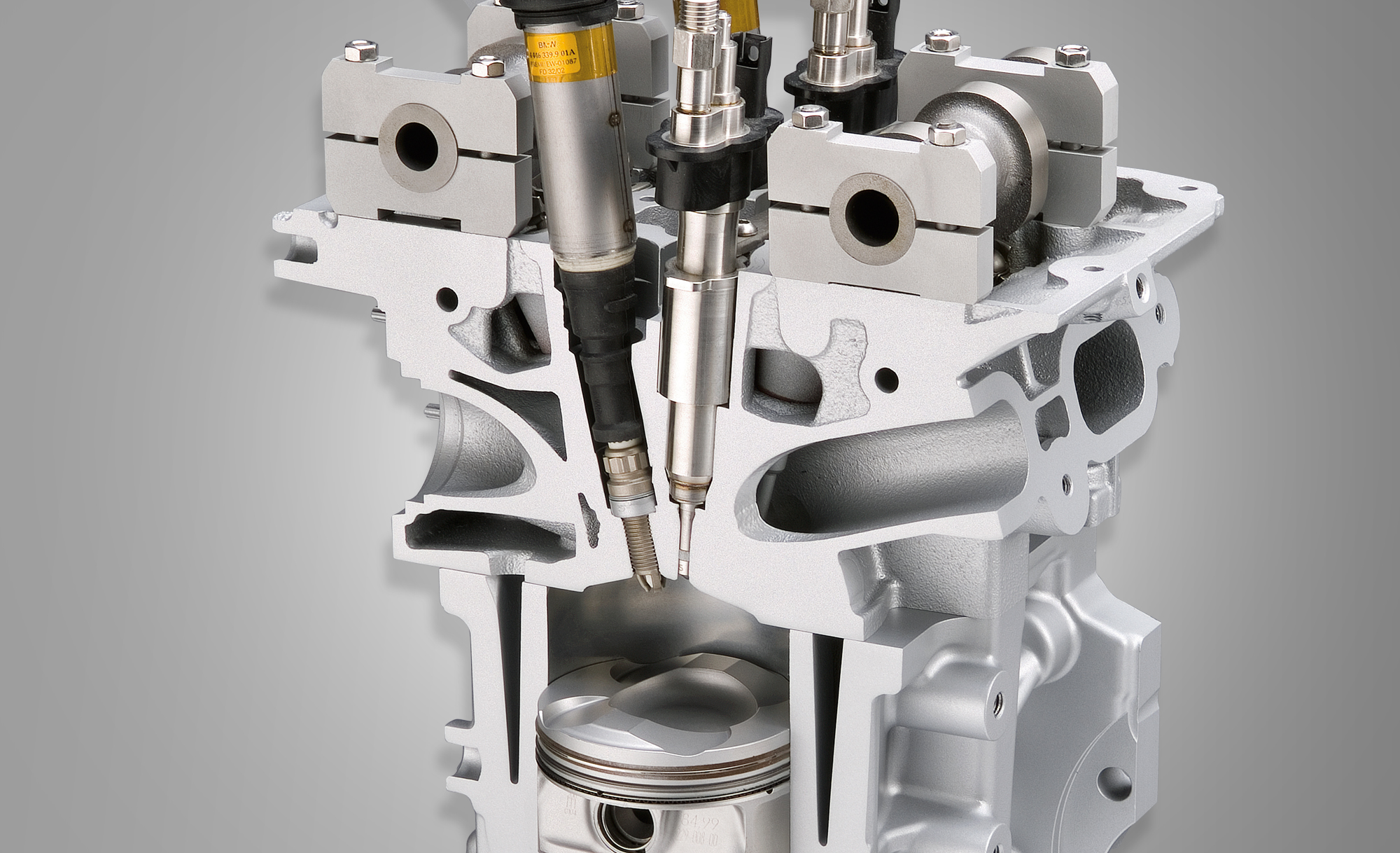 [Speaker Notes: 2006 folgte die Einführung der High Precision Injection.
Mit bis zu 200 bar Einspritzdruck kann der Kraftstoff für eine effiziente Verbrennung bestmöglichst zerstäubt werden.
Und die Kühlung des Brennraums durch die zentrale Lage erlaubt ein hohes Verdichtungsverhältnis- ebenfalls ein Baustein zur Effizienzsteigerung]
The new inline 6 cylinder gasoline engine.2006: High Precision Injection and TwinTurbo.
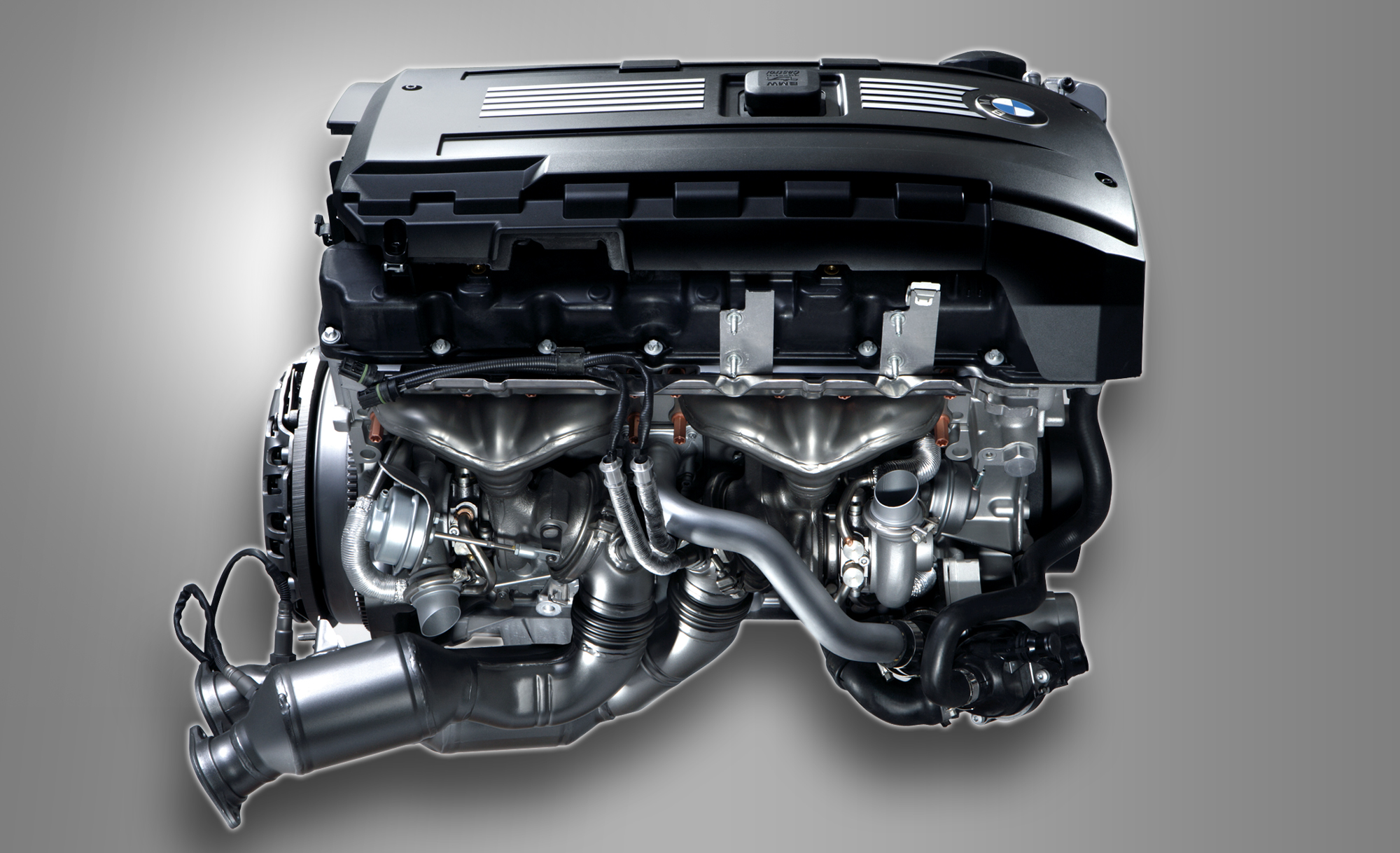 [Speaker Notes: Ebenfalls in 2006 kam erstmalig auch die Kombination von HPI und Turboaufladung zum Einsatz.
Mit einer Verdichtung über 10:1 durch die Direkteinspritzung und dem Twin Turbo Konzept waren die technischen Voraussetzungen gegeben, um in Verbrauch und Ansprechverhalten eine neue Ära von Turbomotoren einzuleiten. 3x  in Folge wurde der Motor mit dem engine award of the year prämiert. - 2nd generation direct Injection- 2 small turbo chargers, - high compression ratio- heat resistant materials from air space travel]
The new inline 6 cylinder gasoline engine.2009: First time ever combination of...
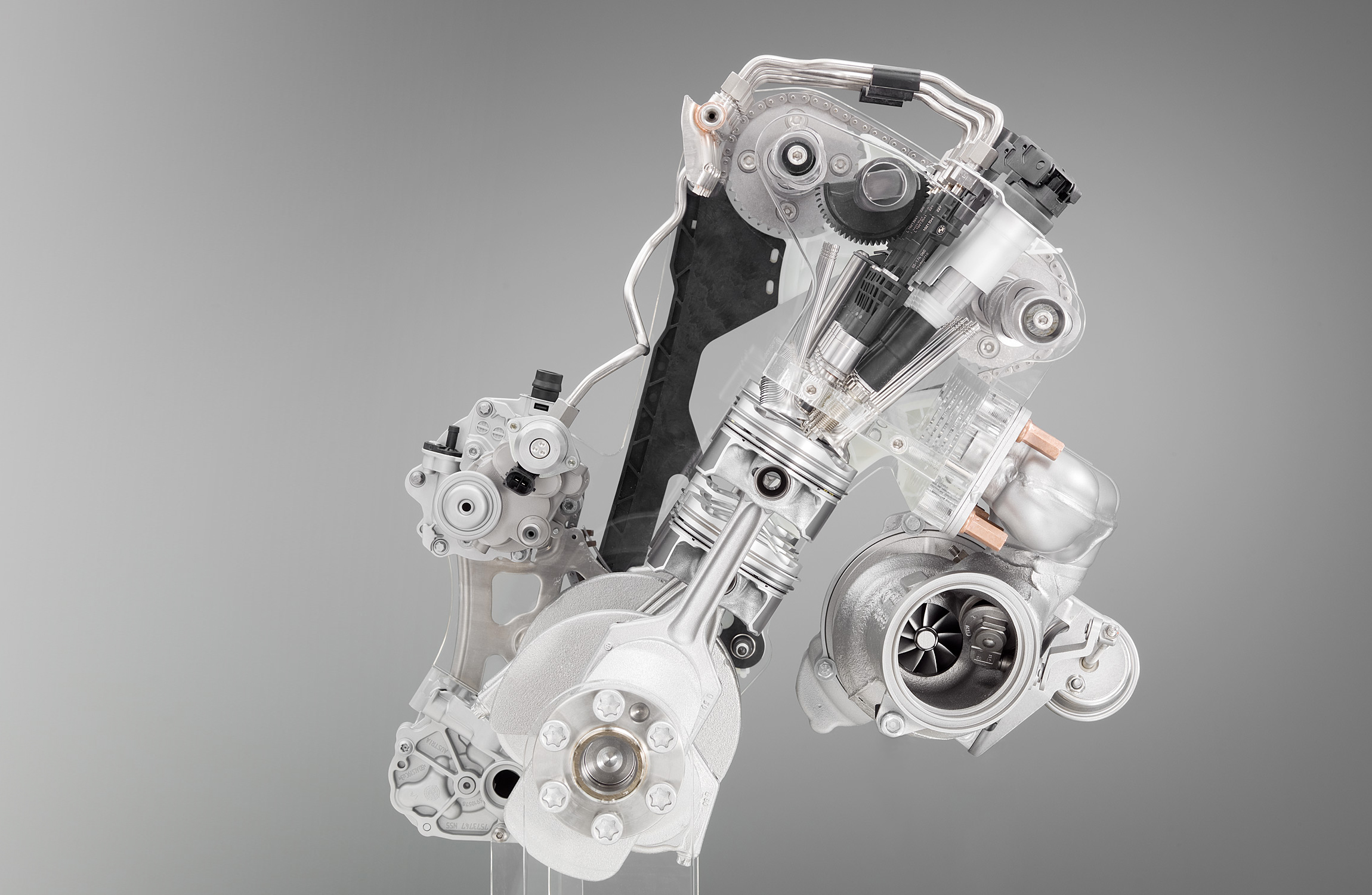 1
VALVETRONIC.
2
High Precision Injection.
1
3
TwinPower Turbo
Technology.
2
3
[Speaker Notes: Auf Basis dieses Turbo Sechszylinders machen wir jetzt einen weiteren großen Sprung.. Erstmali die Verbindung von 1,2,3…
Geeignet für alle Kraftstoffqualitäten und weltweiten Einsatz..]
The new inline 6 cylinder gasoline engine.The next step in a logical row.
Fuel efficiency gains by the various technology generations*.
V8 4.0l
R6 3.0l
Basis = 
Double 
VANOS
- 10 %
- 18 %
- 21 %
- 8 %
- 29 %
Double VANOS
VALVETRONIC
High Precision 
Injection in 
Lean Burn 
Mode
Upgrading by
Twin Turbo with 
High Precision 
Injection
TwinPower Turbo 
with High 
Precision Injection 
and VALVETRONIC
* in EU test cycle
[Speaker Notes: Um das riesige Verbrauchspotenzial dieser neuen Technologie zu erläutern, bedarf es eines kleinen Exkurses.
An einem BMW 5er GT haben wir vituell verschiedene Motoren und deren  Verbräuche im Fahrzeug durchgerechnet.
Beginnen wir bei einem 8 Zylinder Saugmotor modernster Bauart mit 4 Ventil Kopf und Doppelvanos!
Valvetronic
Magerbrennverfahren
Bekannten 6 Zylinder Twin Turbo
Oder aber den Motor, mit dem das Fahrzeug wirklich in Serie gehen wird. Dem neuen 6 Zylinder Twin Power Turbo]
The new inline 6 cylinder gasoline engine.Same performance at even lower rpm.
480
240
225 kW @ 5800-6400 min-1
440
200
400 Nm @ 1200-5000 min-1
400
160
360
120
Output [kW]
Torque [Nm]
320
80
TwinPower Turbo engine 
with VALVETRONIC
TwinTurbo engine 
without VALVETRONIC
280
40
240
0
0           1000         2000       3000        4000        5000       6000        7000        8000
Engine speed [1/min]
[Speaker Notes: Wir haben neben der gerade erwähnten Verbrauchsreduzierung auch das Low end Torque weiter steigern können.
400Nm bei gerade einmal 1200 1/min ist sicher ein sensationeller Wert!]
The new inline 6 cylinder gasoline engine.And even better response.
450
approx. 0.5 s
Maximum torque
400
350
300
+ 10 % versus normally aspirated torque
250
Torque [Nm]
200
150
TwinPower Turbo engine 
with VALVETRONIC
TwinTurbo engine 
without VALVETRONIC
100
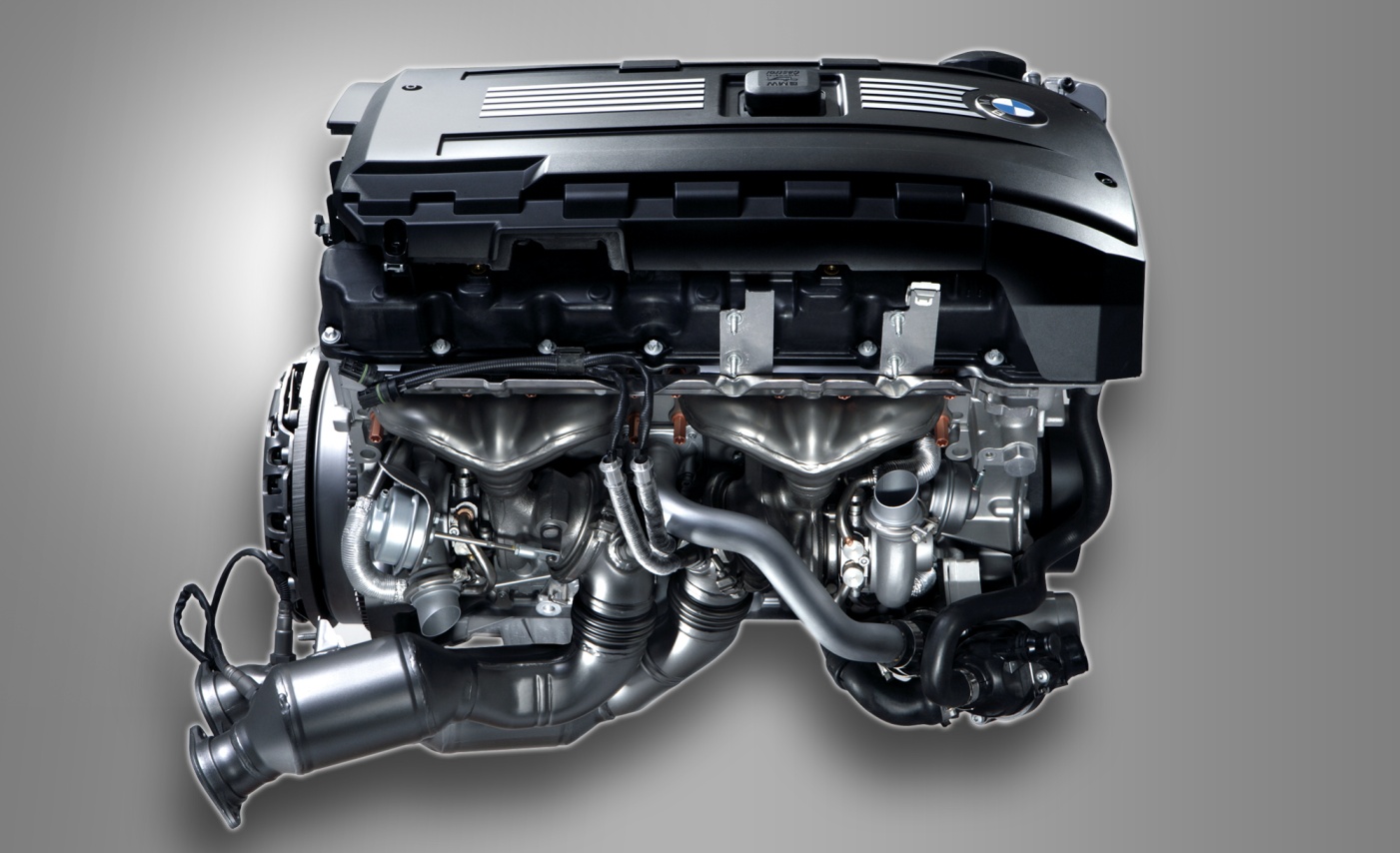 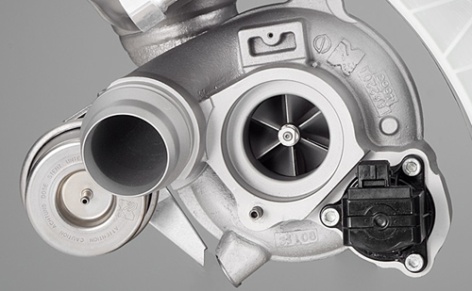 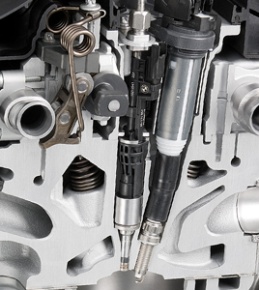 50
0
- 0.25
0.00
0.25
0.50
0.75
1.00
1.25
1.50
1.75
2.00
2.25
2.50
2.75
3.00
Time [s]
[Speaker Notes: Und zu guter letzt ein weiter verbessertes Ansprechverhalten des Motors.

Der Effekt ist an sich sehr einfach zu erklären: Die Steuerung der Luftmasse erfolgt nicht durch Drosselung vor dem Motor mit entsprechenden Totvolumina ,die bei einem Lastsprung erst befüllt werden müssen, sondern direkt im Zylinderkopf. 
Die Wirkweise erinnert ein wenig an die Einzeldrosselklappen oder Flachschieberanlagen der früheren Rennsportfahrzeuge – auch hier war das Ziel ein geringes Totvolumen und bei voller Öffnung  keine Bauteil, das die Strömung behindern kann.

Und auch der neue Turbolader trägt seinen Teil dazu bei.]
The new inline 6 cylinder gasoline engine.We call it TwinPower Turbo.
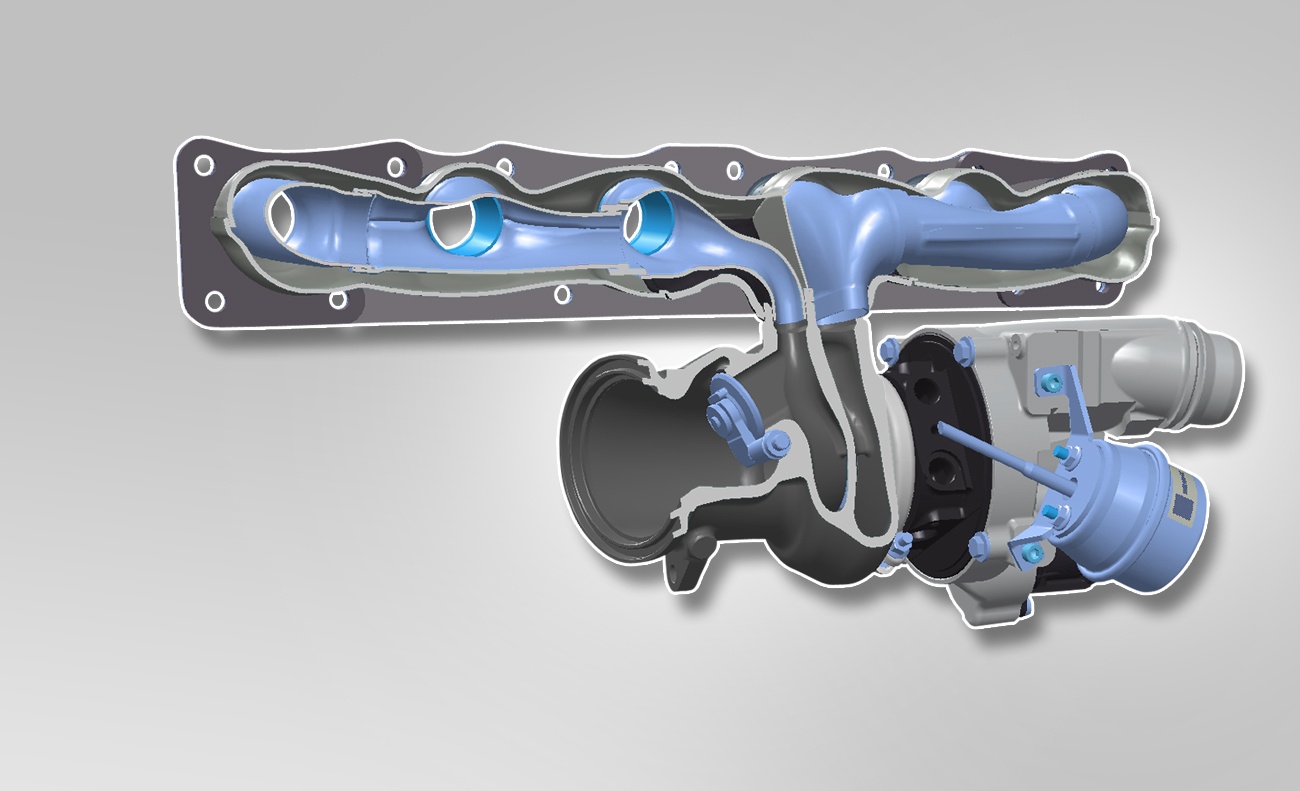 Air gap isolated exhaust manifold.
Waste gate.
Twin-Scroll Turbo Charger.
[Speaker Notes: Wir bezeichnen diese Technologie als TwinPower Turbo – sozusagen 2 Turbolader in einem Gehäuse vereint.

Die beiden Abgasstränge der Zylindergruppen 1-3 und 3-6 laufen bei diesem Prinzip in getrennten Spiralen auf eine Turbine]
The new inline 6 cylinder gasoline engine.The evolution of VALVETRONIC.
Centrally positioned direct injector.
Side mounted fuel 
rail with threaded 
connection to injector.
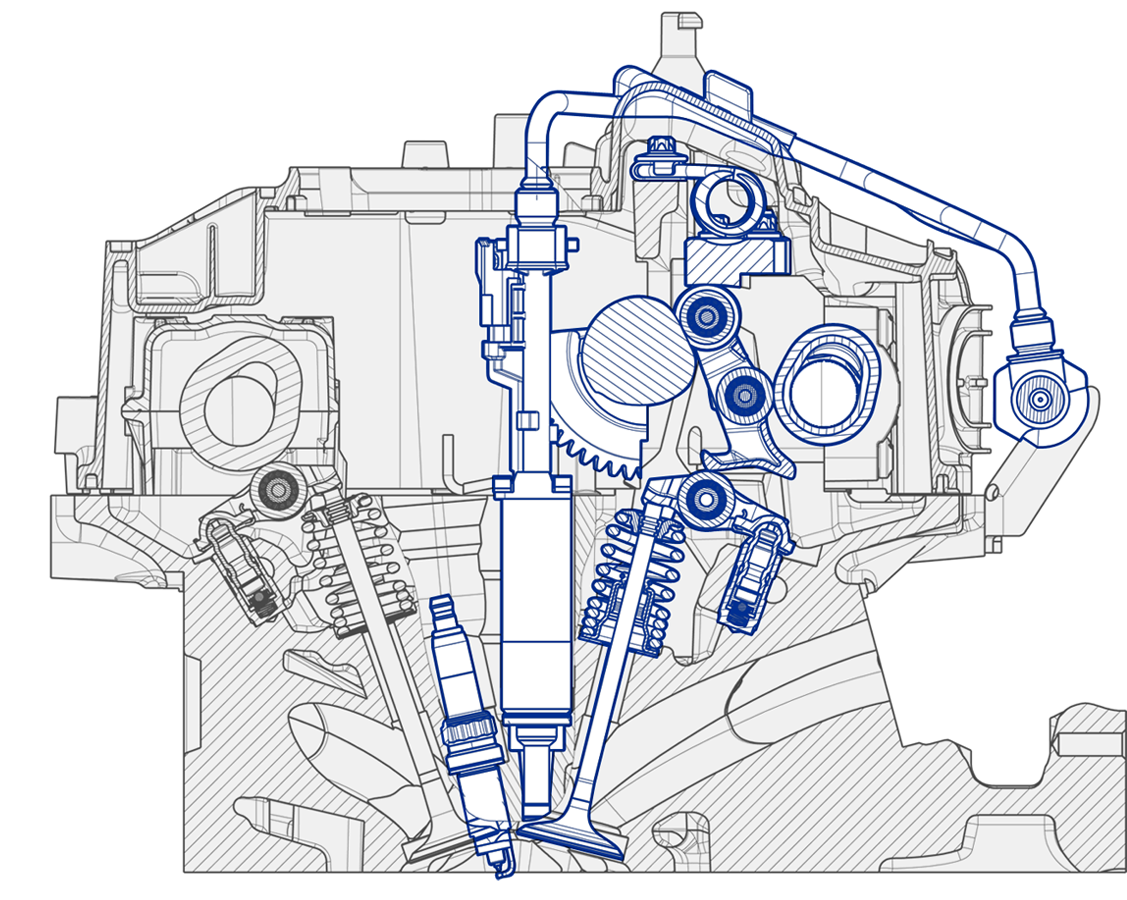 Spark plug on exhaust side.
Fuel pressure variable 
between 50 bar 
and 200 bar.
Spark plug 
and injector 
transversly 
positioned.
[Speaker Notes: Im Zylinderkopf selbst finden wir wieder den zentralen Injector, der mit Einspritzdrücken von 50 …. 200 bar

Die Zündkerze sitzt sehr eng seitlich daneben.]
The new inline 6 cylinder gasoline engine.The evolution of VALVETRONIC.
Significantly increased 
speed and dynamic of 
VALVETRONIC.
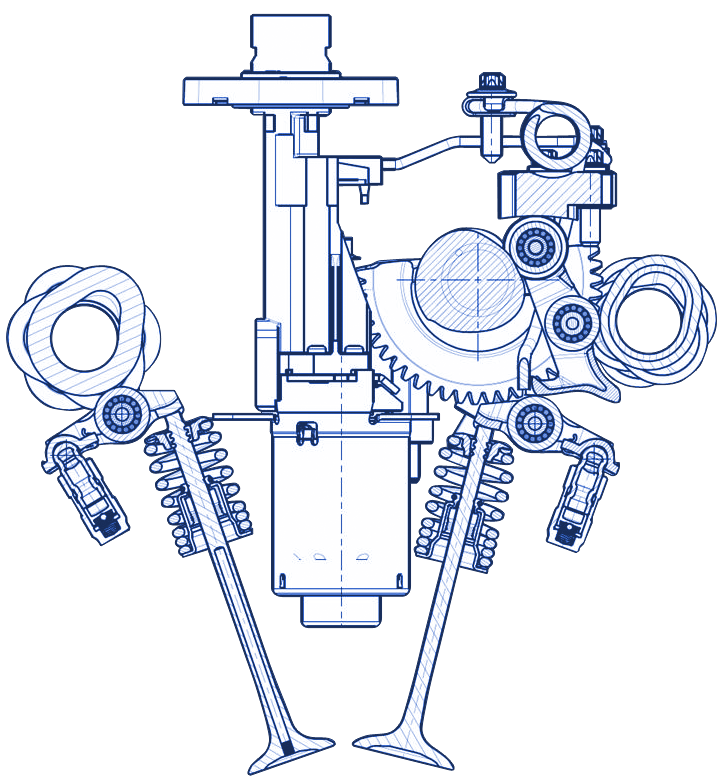 Pressure formed 
built-up camshaft.
Pressure formed 
built-up camshaft.
Electric actuator-
motor with integral 
position sensor.
Electric actuator-
motor integrated 
into cylinderhead.
[Speaker Notes: Die Valvetronic konnte inklusive Stelleinheit in den Zylinderkopf mit integriert werden und ist bezüglich Stellgeschwindigkeit und Dynamik nochmals verbessert.

Mit intelligentem Leichtbau ein Meisterstück des Maschinenbaus…]
The new inline 6 cylinder gasoline engine 
with TwinPower Turbo.Summary.
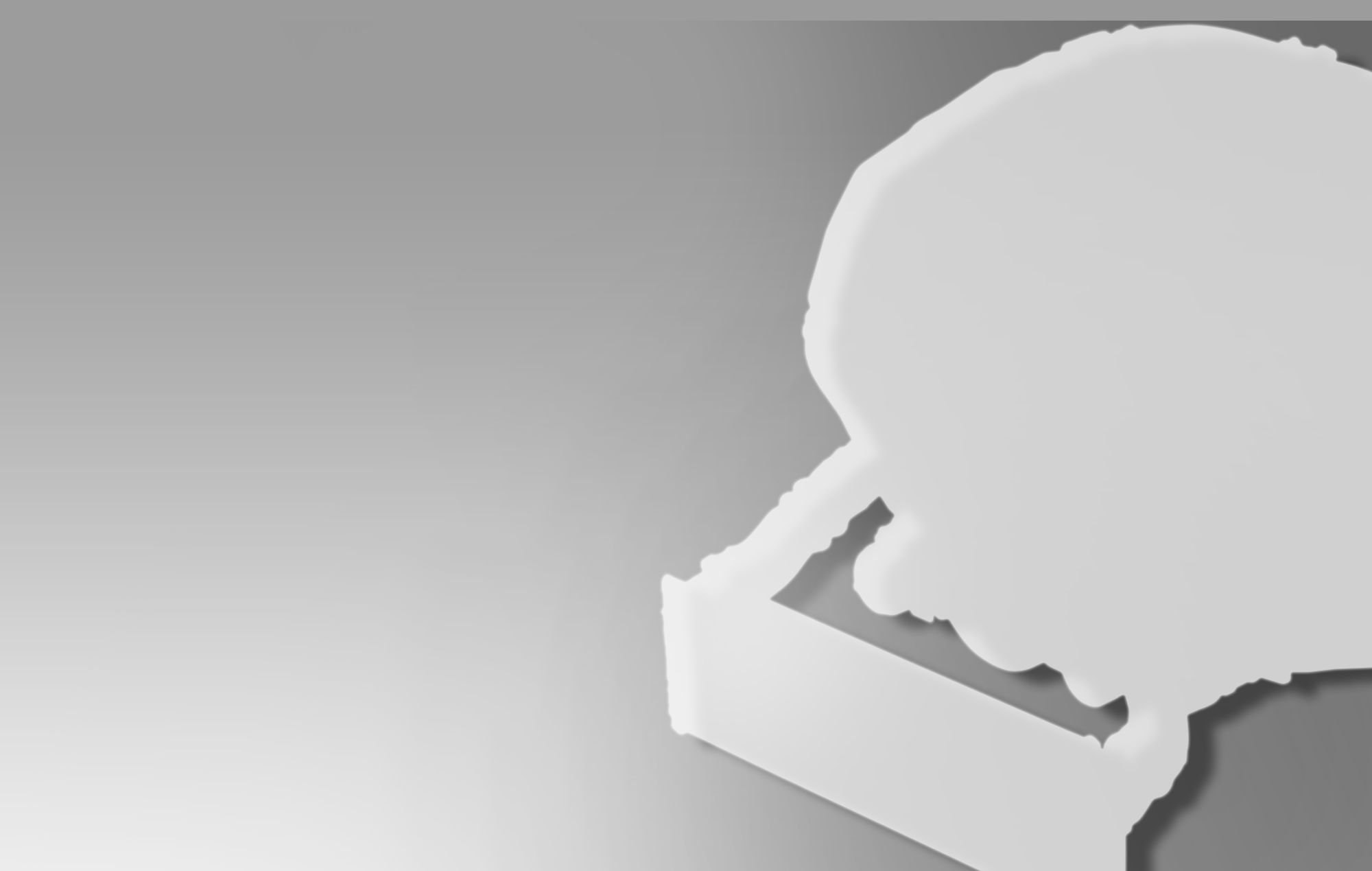 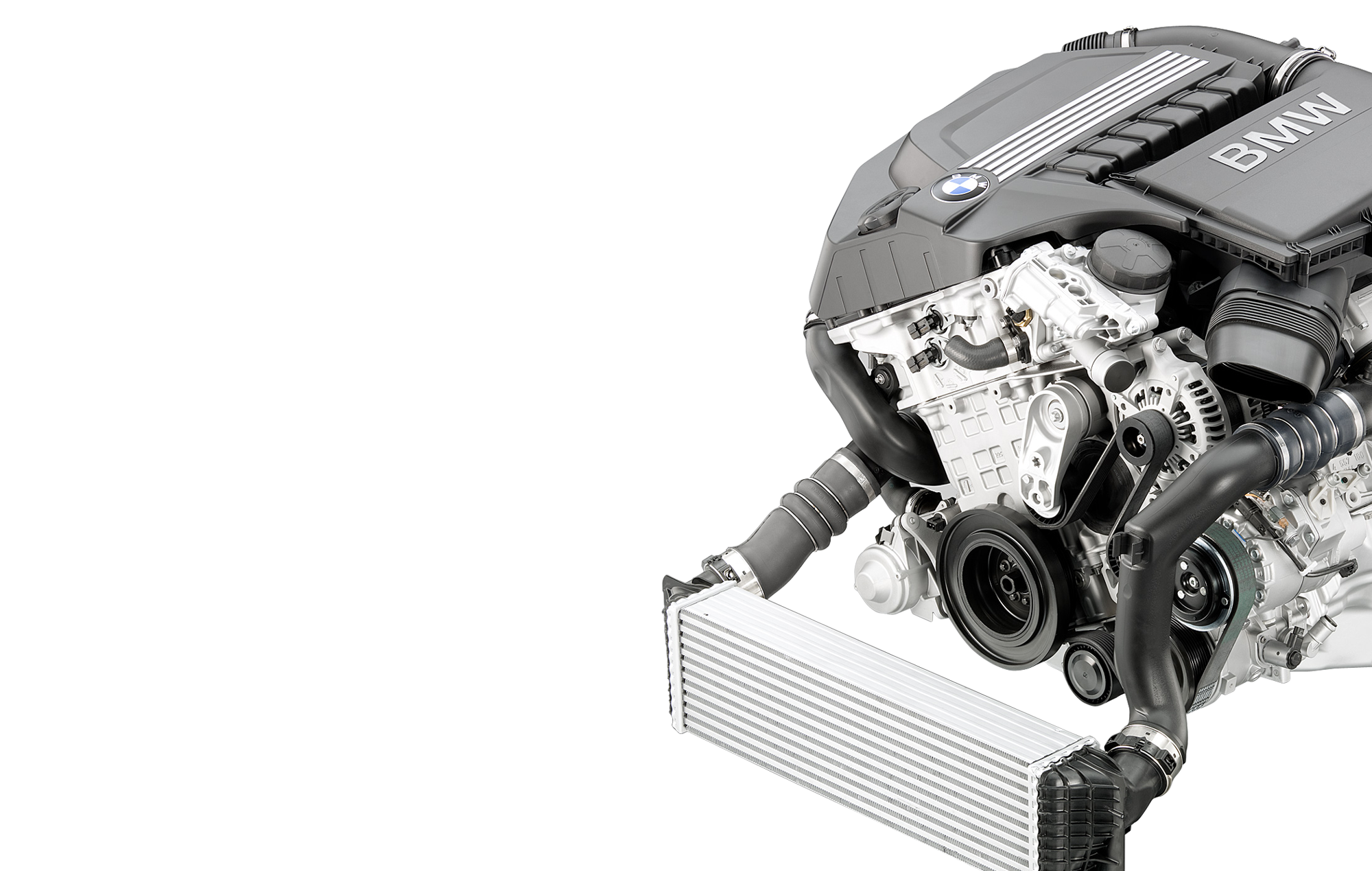 The basis:The highly awarded BMW Twin Turbo. 
The new engine:First time ever combination of - Direct injection- Turbo charging - Fully variable valvetrain.
The result:
Again best in segment 
performance and efficiency.Enjoying the same power as 
a big V8 now in a compact, 
light weight 6 cylinder with 
low fuel consumption.
[Speaker Notes: Dabei bemerken: BMW ist erfolgreichster engine of the year Gewinner überhaupt..]
The new 8-speed automatic gearbox.Better comfort, better acceleration.
Better fuel economy, while same weight and size.
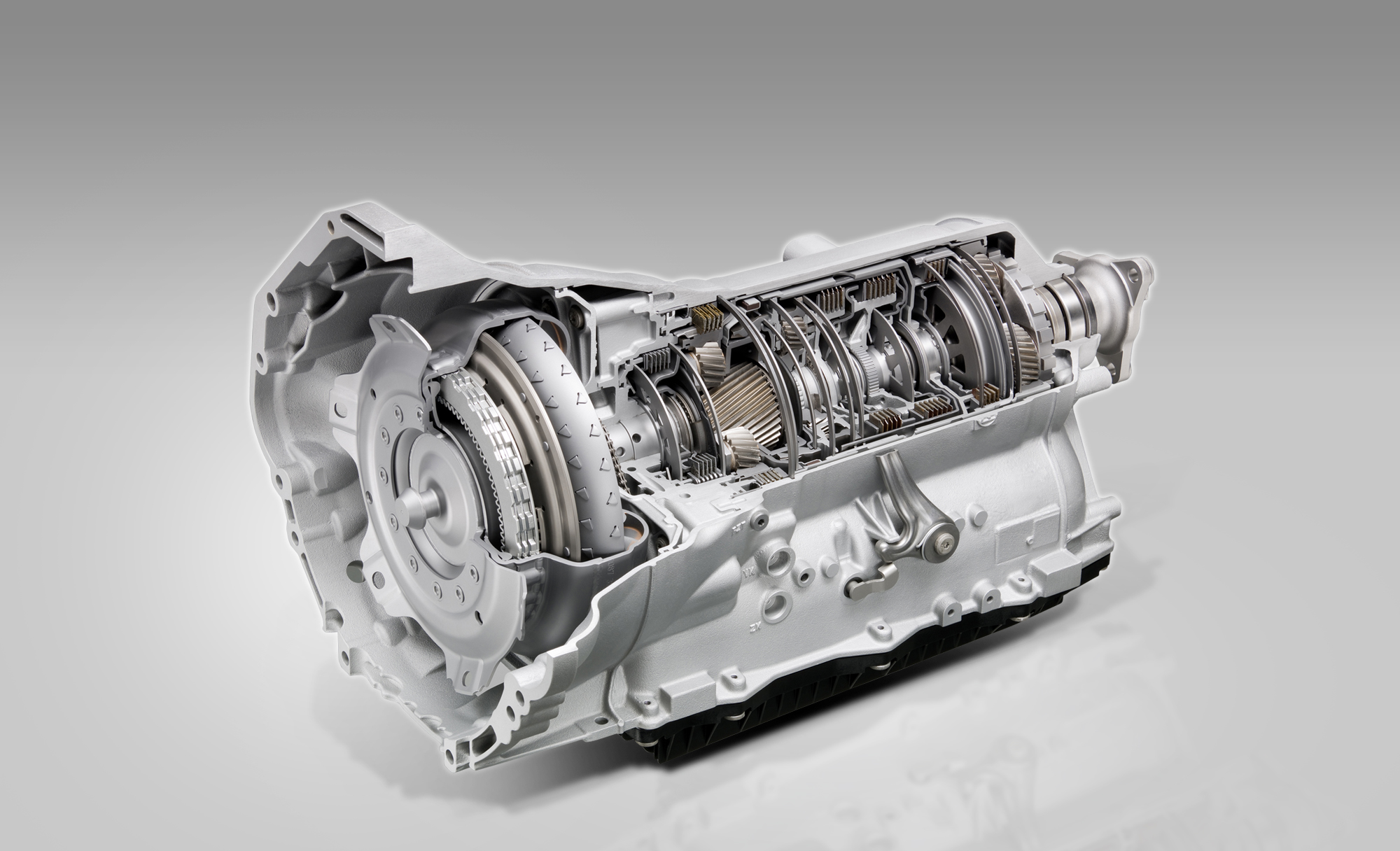 Torque 
converter
Planetary gears No. 1 to 3
Brakes
Planetary gear No. 4
Mechatronics
Clutches
Pump
[Speaker Notes: Die neue 8 Gang Automatik
8 Gänge - Mehr Komfort – Verbesserter Kraftstoffverbrauch – bessere Fahrleistung…. Und das bei gleichem Gewicht und Bauraum? 

Dieses Getriebe ist das Ergebnis einer engen Zusammenarbeit zwischen ZF und BMW …und von Softwaresimulationen, die Zigtausende von möglichen Radsatz und Kupplungsanordnungen durchgerechnet und bewertet haben – bis dieses mittlerweile  patentierte 8-Gang Variante ausgewählt werden konnte.]
The new 8-speed automatic gearbox.Prepared for Hybrid, xDrive 
and Auto Start Stop Function.
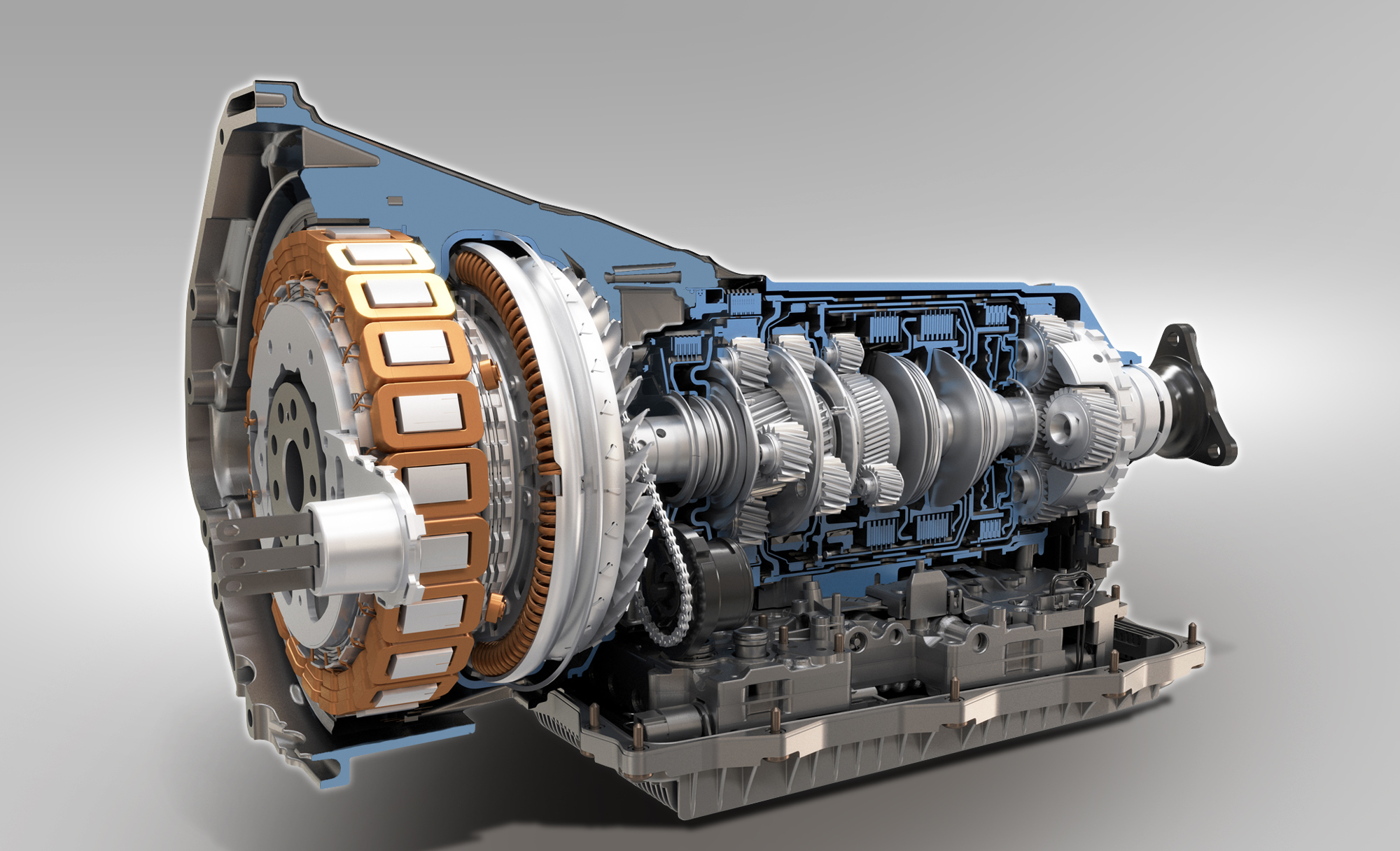 [Speaker Notes: Dieses Getriebe wird auch die zukünftige Basis für einen Hybridantrieb, Motor Start Stop und ein Allradsystem nach dem bekannten BMW X Drive System sein.]
Ideale Anordnung der Kupplungen.
Perfect Arrangement of Clutches.
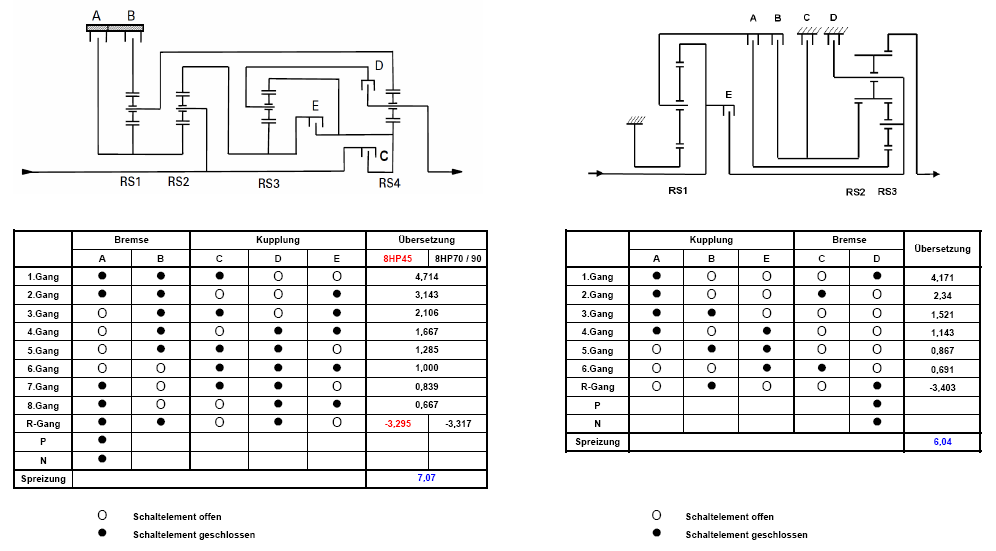 6HP
8HP
8HP
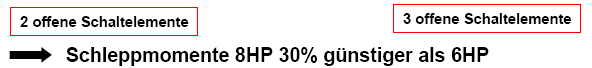 [Speaker Notes: Im Detail kann ihnen im Anschluss an den Vortrag H. Kretschmer dieses Getriebe näher erläutern..

Soviel schon jetzt, mit dieser Anordnung der Radsätze und Kupplungen können die Schleppverluste weiter reduziert werden-   und die Schaltdynamik weiter erhöht.

Durch die Tatsache, dass pro Schaltvorgang jeweils nur eine Kupplung geöffnet und eine 2. Kupplung geschlossen werden muss, ist der Schaltvorgang identisch mit einem Doppelkupplnggetriebe- die ideale Synthese aus Automatikgetriebe und moderner Doppelkupplungstechnologie – und das mit weiter verbesserter Effizienz]
The new 8-speed automatic gearbox.The logical next step.
Fuel efficiency (in EU test cycle) gains over time.
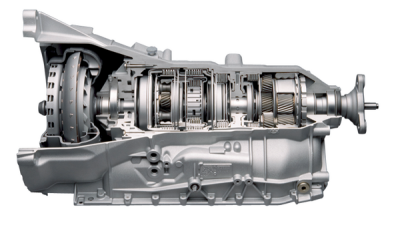 Basis = 5-speed
- 5 %
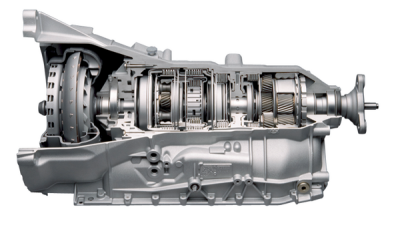 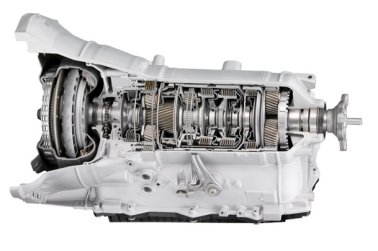 - 3 %
- 6 %
6-speed
1st generation
6-speed
2nd generation
8-speed
[Speaker Notes: Der Kraftstoffverbrauch konnte gegenüber der 2. Generation der 6Gang Automaten nochmals um 6% verbessert werden…

Seit Einführung der 6- Gang Automaten eine Verbesserung von 14%, der allein auf die Getriebetechnik zurückzuführen ist.]
How the new inline 6 gasoline engine and
8 speed transmission work perfectly together. 3 steps to a new BMW drivetrain philosophy.
600
“Virtual” BMW 5 Series Gran Turismo
with  V8´Valvetronic+ double Vanos’ engine.
Basis
500
400
300
Engine torque [Nm]
200
Engine type
	

Speed / gear

Driving power surplus	

Fuel consumption*
4 litres V8, 
naturally aspirated

80 km/h / 6th

210 Nm (= 100 %)

11.6 l/100 km (= 100 %)
100
0
0
1000
2000
3000
4000
5000
6000
7000
8000
Engine speed [1/min]
* in EU test cycle
[Speaker Notes: Das Zusammenwirken von Motor und Getriebe ist in den folgenden 3 Bildern dargestellt.

Beginnen wir wieder mit einem virtuellen BMW 5er Grad Tourisme mit einem 4l- V8 Saugmotor mit Valvetronic und Doppelvanos und 6-Gang Automatik… durchaus ein sehr moderner Triebstrang
Fährt das Fahrzeug mit constant 80 km/h im 6. Gang, bleibt in diesem Gang eine Drehmomentenreserve von 210Nm zum Beschleunigen, ohne dass eine Rückschaltung notwendig wird. Diese Reserve wird im folgende zu 100 % gesetzt.
im EU Zyklus würde sich ein KV von  11.6  ergeben]
How the new inline 6 gasoline engine and
8 speed transmission work perfectly together. 3 steps to a new BMW drivetrain philosophy.
600
Reducing 
displacement.
Step 1
500
400
300
Engine torque [Nm]
200
Engine type
	

Speed / gear

Driving power surplus	

Fuel consumption*
3 litres inline 6, 
naturally aspirated

80 km/h / 6th

- 33 %

- 9 %
100
0
0
1000
2000
3000
4000
5000
6000
7000
8000
Engine speed [1/min]
* in EU test cycle
[Speaker Notes: Würde ich in dieses Fahrzeug einen 6 Zyl. Saugmotor einbauen, sinkt rechnerisch der Verbrauch um 9%.

Allerdings reduziert sich auch der Momentenüberschuss bei Konstantfahrt, das Fahrzeug ist weniger souverän.]
How the new inline 6 gasoline engine and
8 speed transmission work perfectly together. 3 steps to a new BMW drivetrain philosophy.
600
High power surplus by Twin Turbowith High Precision Injection.
Step 2
500
400
300
Engine torque [Nm]
200
Engine type
	

Speed / gear

Driving power surplus	

Fuel consumption*
3 litres inline 6, 
TwinPower Turbo 

80 km/h / 6th

+ 13 %

- 11 %
100
+
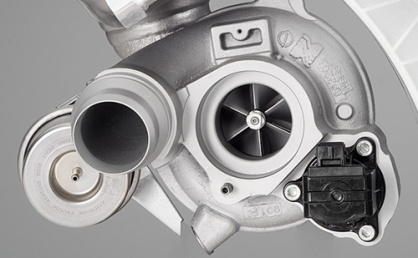 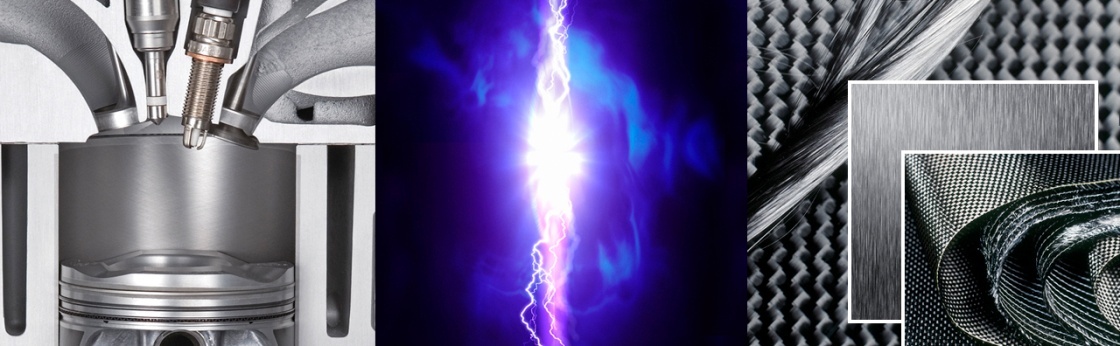 0
0
1000
2000
3000
4000
5000
6000
7000
8000
Engine speed [1/min]
* in EU test cycle
[Speaker Notes: Wir könnten in dieses Fahrzeug den bekannten 6 Zyl. Twin Turbo Motor einsetzen, wie er aus den heutigen BMW Modellen bekannt ist.

Keine schlechte Lösung-   die Verbrauchseinsparung ist auf 11% gestiegen und auch die Zugkraftreserve ist größer als bei der Ausgangsbasis des V8 Saugmotor.]
How the new inline 6 gasoline engine and
8 speed transmission work perfectly together. 3 steps to a new BMW drivetrain philosophy.
600
Excellent shifting response and high power surplus at 
very low rpm allow much longer overall gear ratio. The result: 
Better driving dynamics and better fuel economy. At the same time.
Step 3
500
400
300
Engine torque [Nm]
200
Engine type
	

Speed / gear

Driving power surplus	

Fuel consumption*
3 litres inline 6, 
TwinPower Turbo 

80 km/h / 8th

+ 5 %

- 23 %
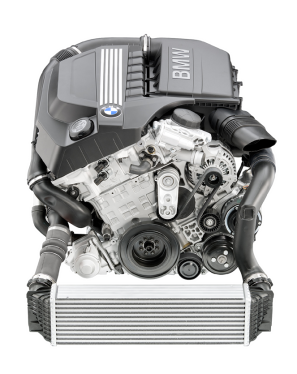 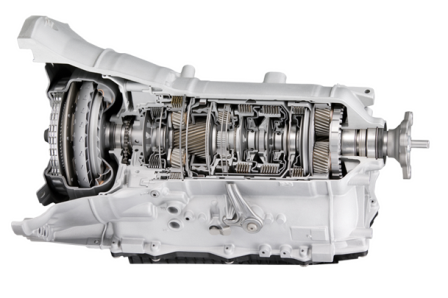 100
+
0
0
1000
2000
3000
4000
5000
6000
7000
8000
Engine speed [1/min]
* in EU test cycle
[Speaker Notes: Doch damit haben wir uns nicht zufriedengegeben. Der neue BMW TwinPower Turbo in Verbindung mit dem neuen 8 Gang Getriebe reduziert den Verbrauch um sagenhafte 23%.
Die Dynamik bleibt erhalten -   das schnelle Ansprechen des Motors und die bei Bedarf hohe Rückschaltperformance des 8 Gang Automaten leisten ihren Beitrag hierzu.


Das führt in Summe zu einem Fahrerlebnis, das optimal zum neuen BMW Gran Tursimo passt:
Großartiges Reisen nämlich:
Souveränität durch niedriges Drehzahlniveau mit hohem low end torque.]
The new BMW 6 cylinder TwinPower Turbo diesel. Development of sales numbers.
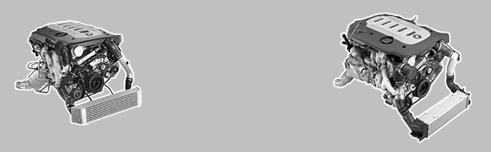 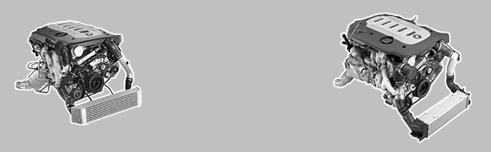 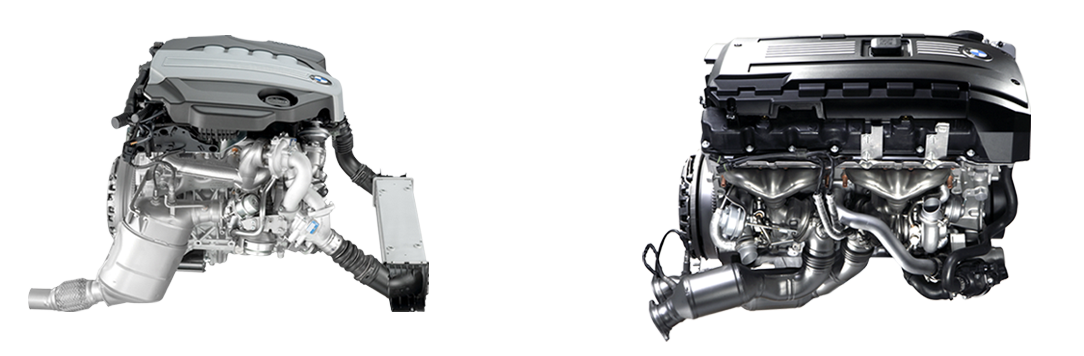 200 kW
560 Nm
210 kW
580 Nm
150 kW
400 Nm
175,000
150,000
125,000
100,000
75,000
50,000
25,000
0
2004
2005
2006
2007
2008
2009
Accumulated numbers
[Speaker Notes: Aber auch bei den Dieselmotoren steht BMW für modernste Technologie.
Zum Beispiel als Erfinder und immer noch Marktführer bei der zweistufigen Aufladung
Fragen Sie mal bei anderen Herstellern, wie viele Systeme die schon verkauft haben. Ich bin sicher, es waren 2 Zehnerpotenzen weniger..]
The new BMW 6 cylinder TwinPower Turbo diesel. Further evolution of a big success story.
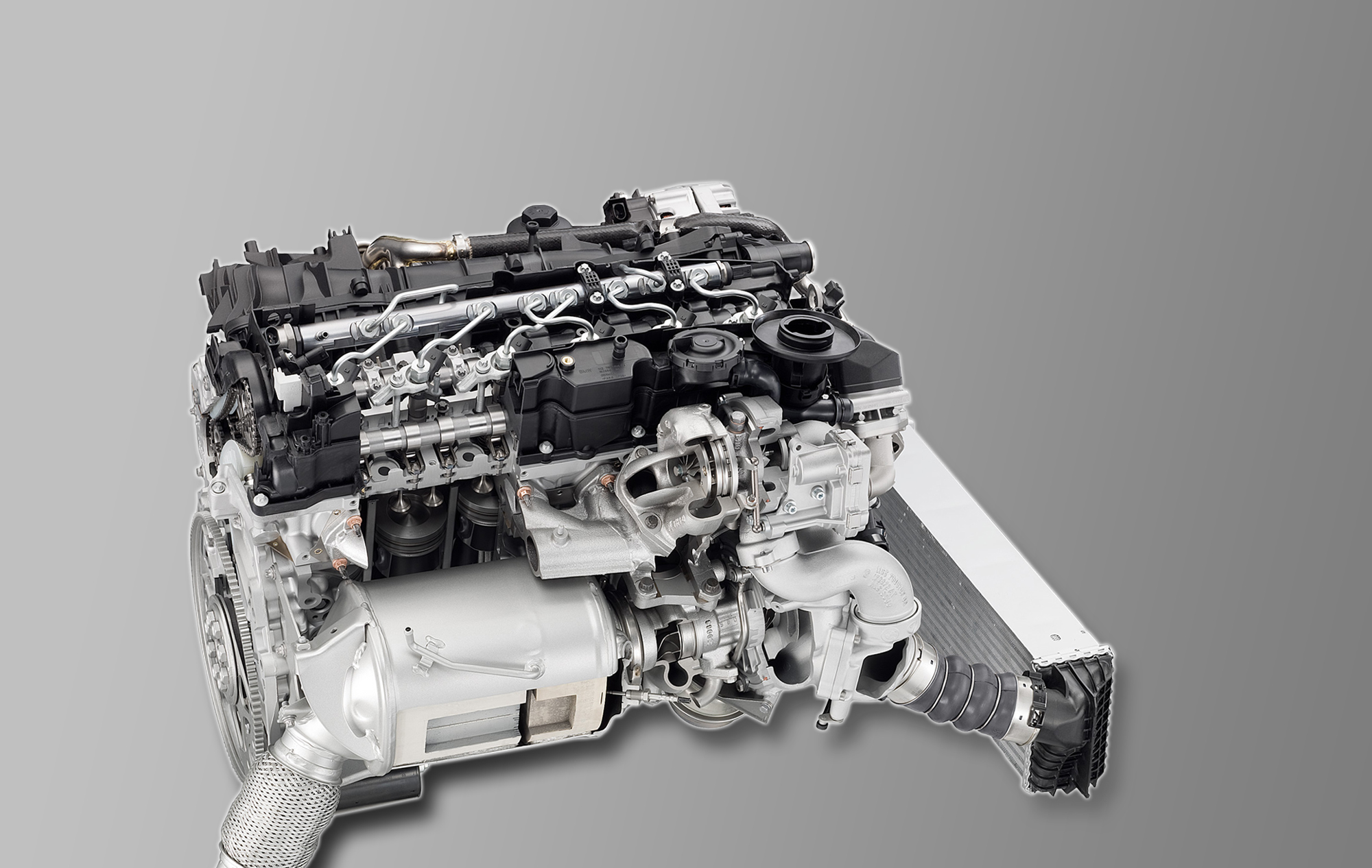 Latest generation 
common rail 
injection system.
Inlet manifold with 
variable intake-swirl.
Efficient 
EGR cooling.
EGR-valve with 
electric throttle.
Variable Twin 
Turbo system.
Particulate filter (2nd Generation).
[Speaker Notes: Und wir führen die Erfolgsstory weiter fort. Schauen wir uns die technischen Highlights des neuen Motors an..]
The new BMW 6 cylinder TwinPower Turbo diesel. The injection system.
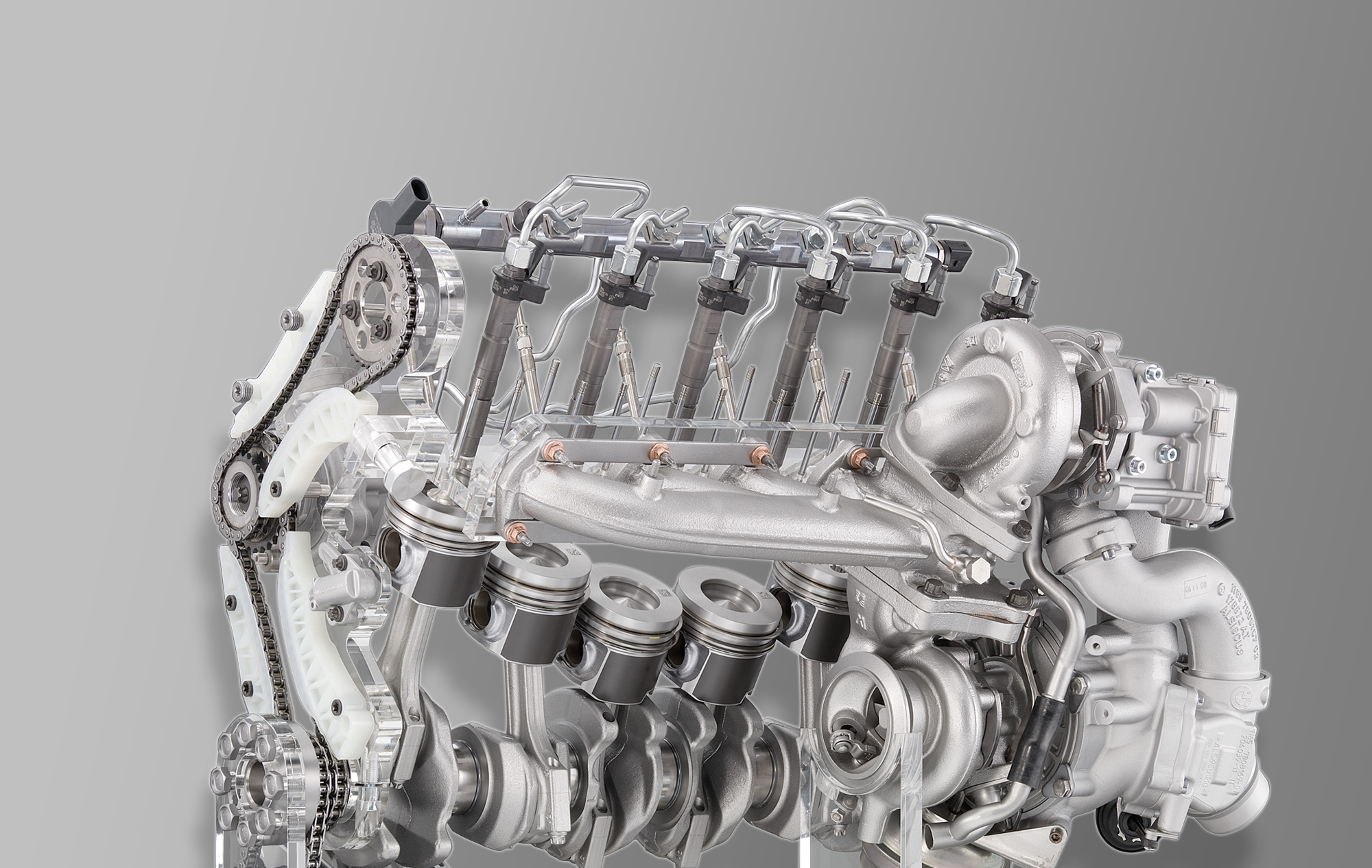 Common rail injection system (2000 bar; piezo injectors).
[Speaker Notes: Wir verwenden ein Piezo Einspritzsystem der 4. Generation mit 2000 bar Einspritzdruck]
The new BMW 6 cylinder TwinPower Turbo diesel. The turbo charger system.
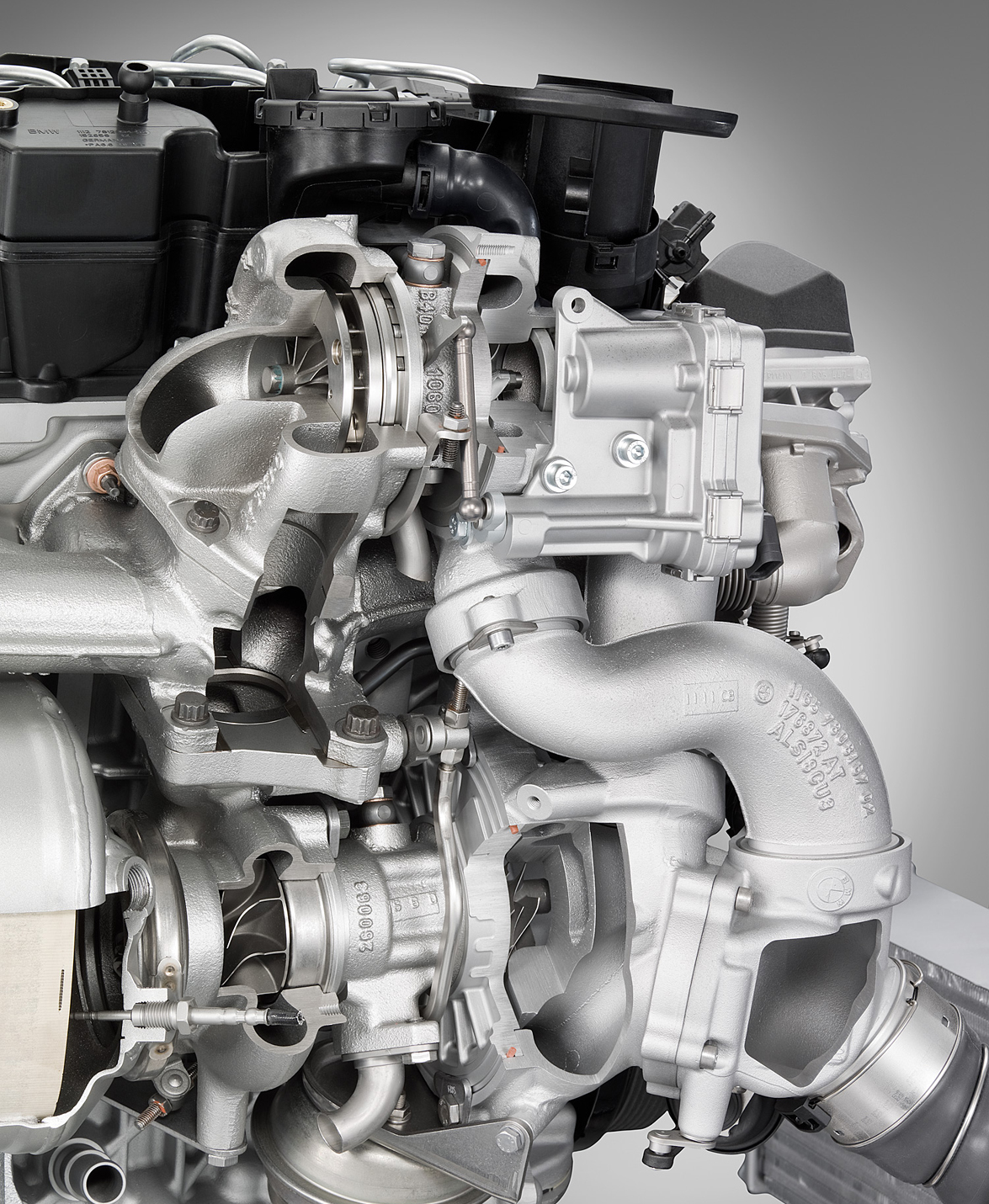 1st diesel engine
worldwide with
variably controlled 
2 stage charging 
system and variable 
nozzle turbine (VNT) for 
high pressure 
turbocharger.
Low pressure turbo.
[Speaker Notes: Es ist der 1. Dieselmotor mit 2 stufiger Aufladung und einer variablen Verstelleinheit der Hochdruck- Ladereinheit.]
The new BMW 6 cylinder TwinPower Turbo diesel. The turbo charger system.
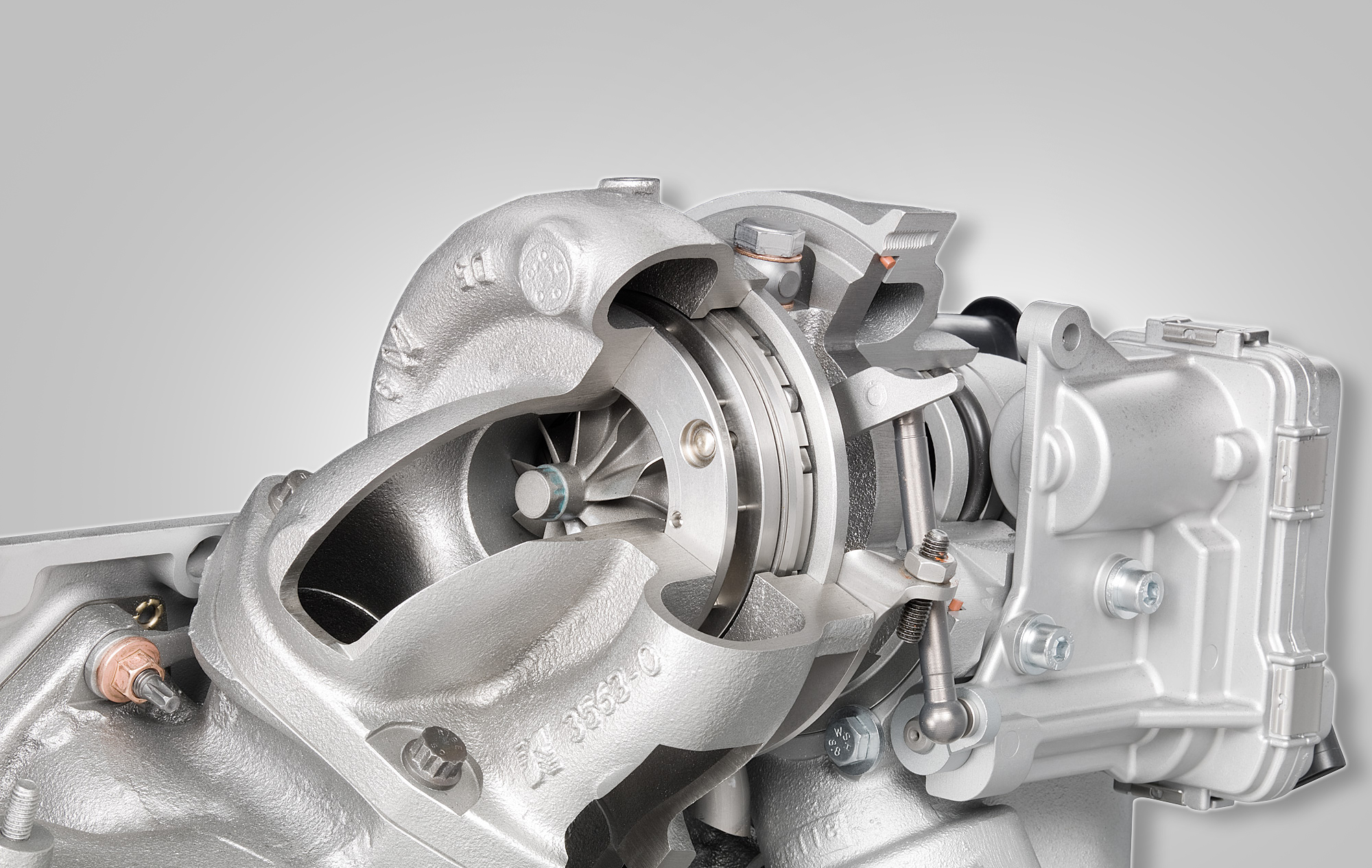 High pressure turbocharger with variable 
nozzle turbine and electric actuator.
[Speaker Notes: Die Steuerung der Variabilität übernimmt ein elektrischer Aktuator, der vollelektronisch angesteuert wird.]
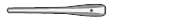 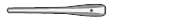 The new BMW 6 cylinder TwinPower Turbo diesel. The turbo charger system.
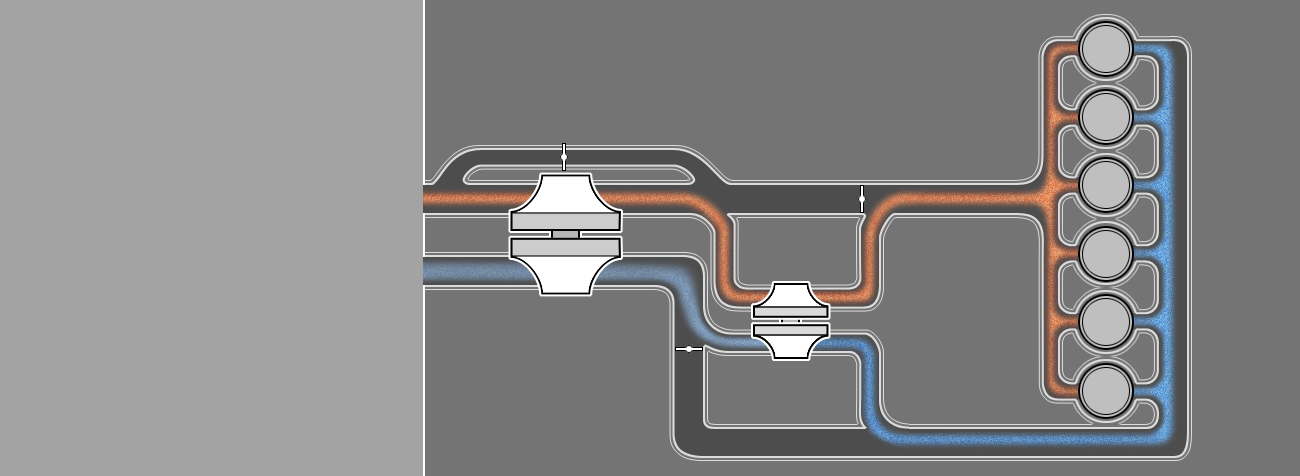 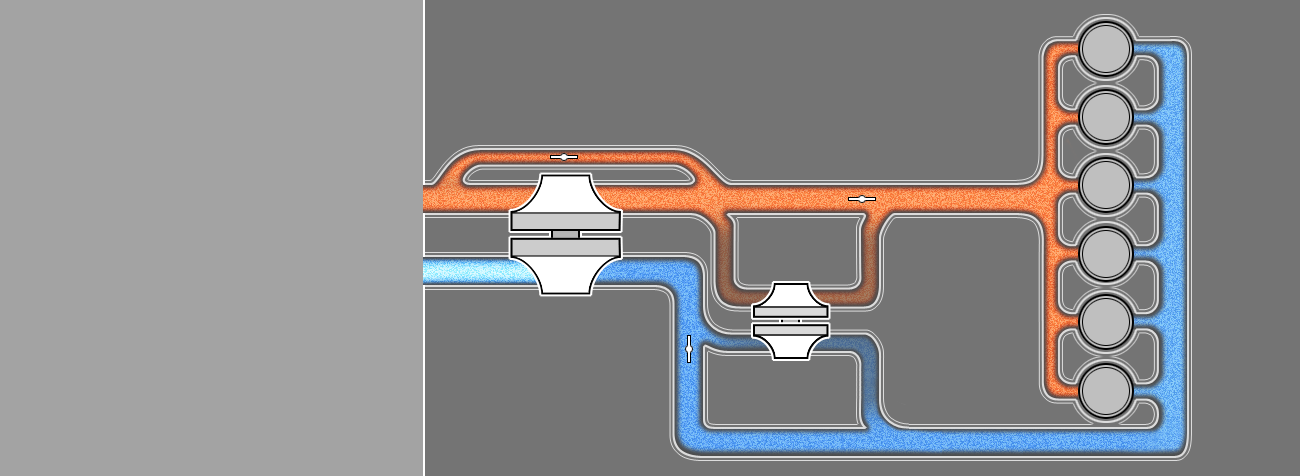 Large turbocharger:
main supercharger
Small turbocharger:
stand by
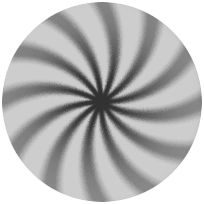 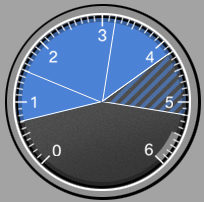 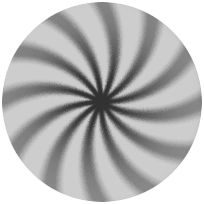 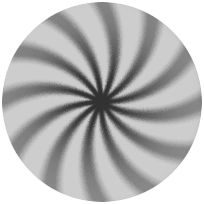 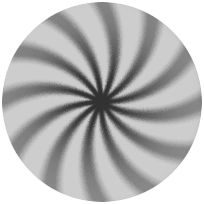 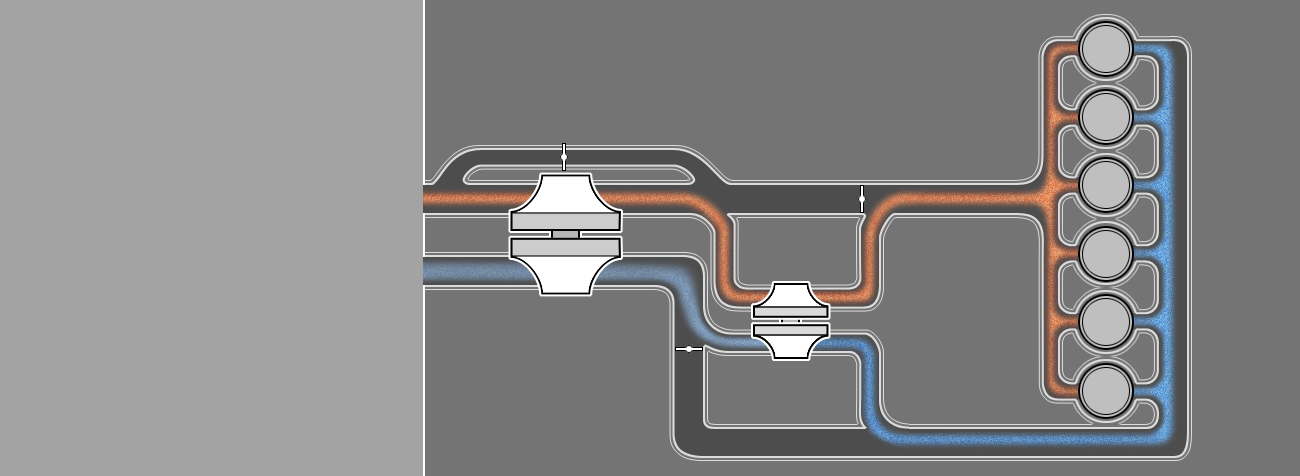 [Speaker Notes: In Summe arbeiten die beiden Lader in Verbindung mit mehreren Klappen in den Abgassträngen wie ein perfektes Team zusammen.

Ob im Niederdrehzahlbereich, im Bereich des max. Motormomentes oder bei VL – hier weiß jeder, was er zu tun hat….
So hätten wir uns das beim FC Bayern in dieser Saison öfters gewünscht …]
The new BMW 6 cylinder TwinPower Turbo diesel.
The result: better performance…
650
240
550
200
450
160
350
120
Output [kW]
Torque [Nm]
New engine: 
600 Nm @ 1500-2500 min-1
225 kW @ 4400 min-1

Predecessor engine:
580 Nm @ 1750-2200 min-1
210 kW @ 4400 min-1
250
80
150
40
50
0
500
1000
2000
3000
4000
5000
6000
Engine speed [1/min]
[Speaker Notes: Das Ergebnis…  mehr Md … mehr Pe..]
The new BMW 6 cylinder TwinPower Turbo diesel. …and even better response.
700
600
+ 40 %
500
400
Torque [Nm]
300
200
New engine
Predecessor engine
100
0
0.0
0.5
1.0
1.5
2.0
2.5
Time [s]
[Speaker Notes: Und nicht nur mehr Leistung und Drehmoment, sondern auch nochmals bessere Response.]
The new BMW 6 cylinder TwinPower Turbo diesel.
First application in the BMW 740d.
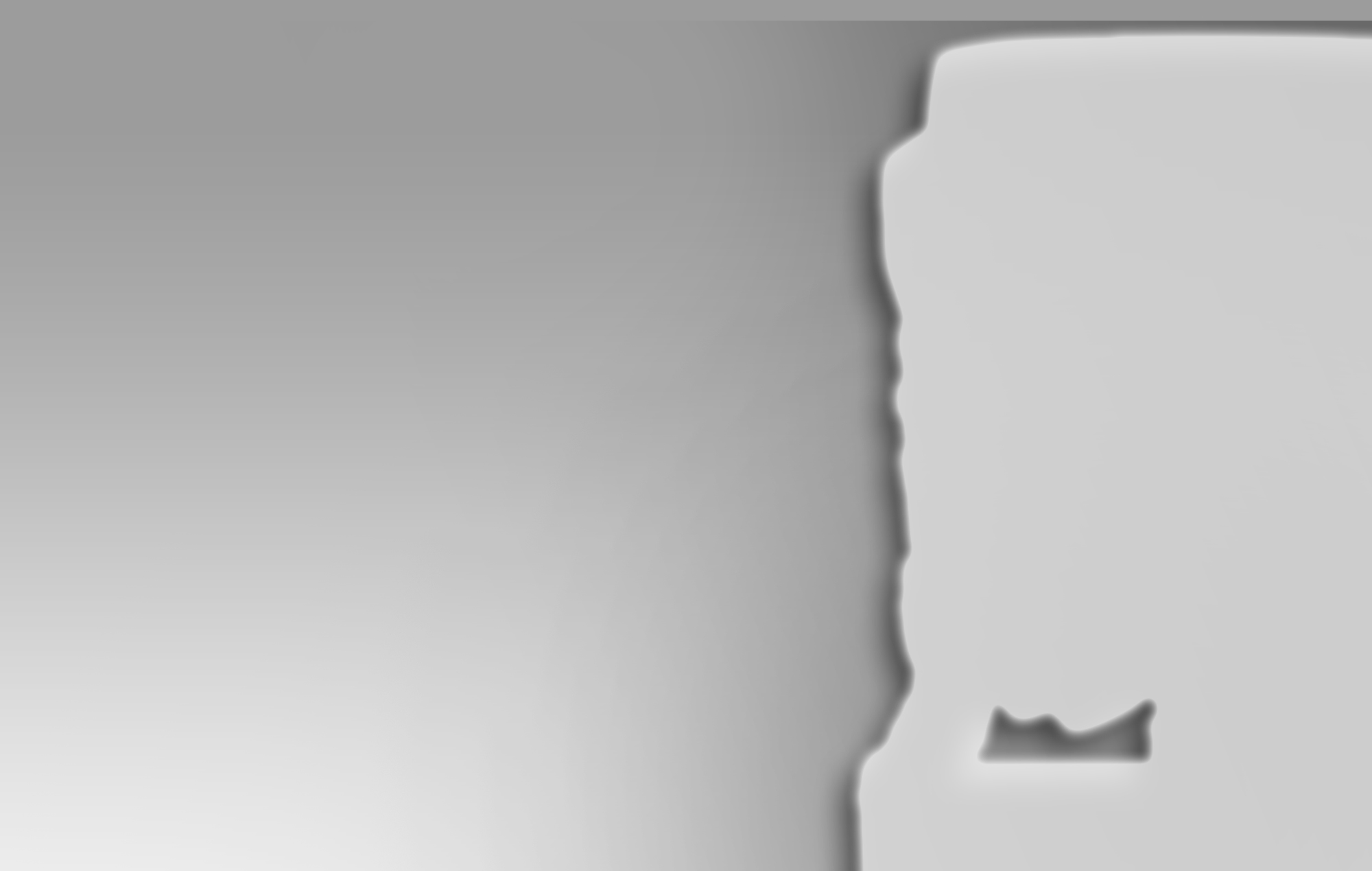 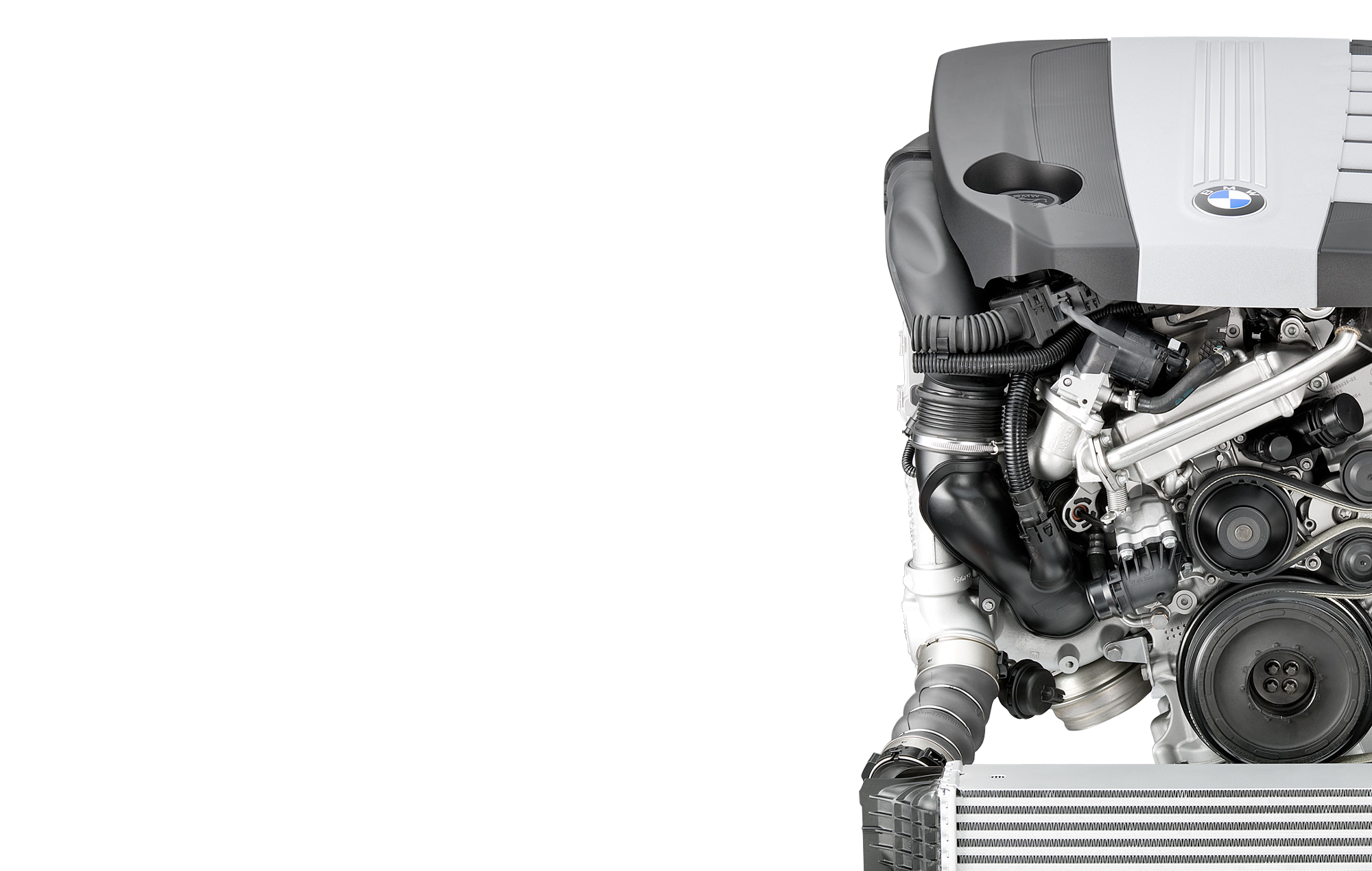 Output 
[kW/hp]

Torque 
[Nm]

Consumption in
EU test cycle 
[l/100 km]

CO2 
[g/km]

Emission 
category
225/306


600


6.9 



181


EU5
+ 7.1 %*


+ 3.4 %*


- 23 %**



- 23 %**
*
Improvement over predecessor engine.
Improvement over predecessor model.
**
[Speaker Notes: Erstmals wird der neue Dieselmotor im 740d verfügbar sein.

Für das Gesamtfahrzeug ergibt sich eine Verbrauchsverbesserung von sage uns schreibe 23%.]
The new BMW 6 cylinder TwinPower Turbo diesel.
BMW 740d versus competitors.
10.0



9.0



8.0



7.0



6.0
Competitors
Predecessor
Fuel consumption in EU test cycle [l/100 km]
BMW 740d
5.5                                6.0                                6.5                                7.0                                 7.5
Acceleration 0-100 km/h [s]
[Speaker Notes: Und das bei gleichzeitig verbesserter Fahrleistung – ganz im Sinne von Eff D]
The new BMW 6 cylinder TwinPower Turbo diesel.
Summary.
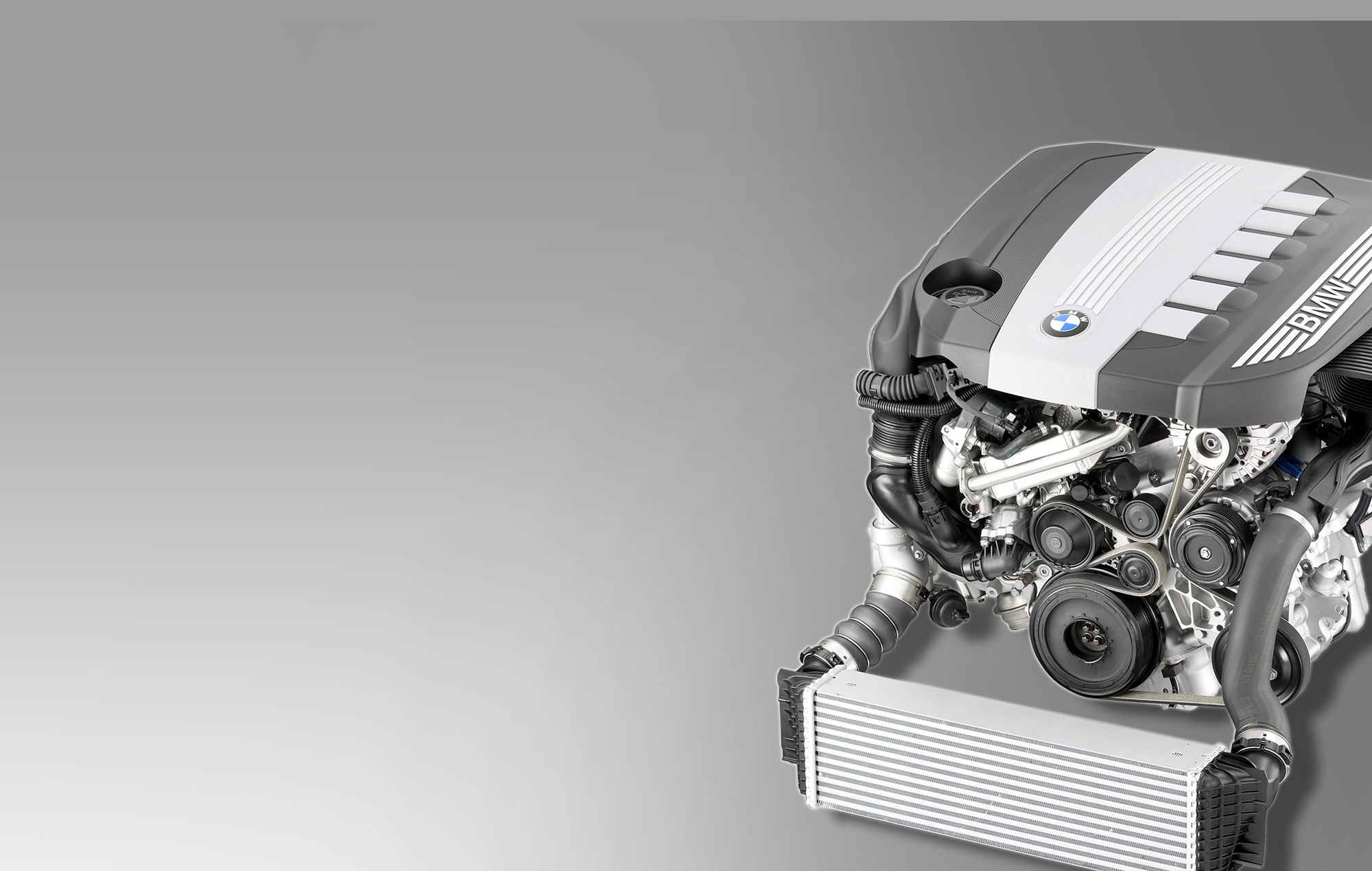 Basis: The best selling engine concept in competition.The new engine: The most powerful and 
most efficient engine in competition.First time ever two stage turbo 
charging with variable turbine geometry. 

4th generation Common Rail 
Injection with 2000 bar piezo injectors.
All aluminium crankcase. 3 kg weight savings.

EU5 emission level. 

Particulate filter - maintenance free over lifetime. - always standard for all markets.

Highest power output in 
competition: 75 kW per litre.
[Speaker Notes: Lassen Sie mich zusammenfassen…]
Technology Days 2009. 
BMW EfficientDynamics.
Powertrain Innovations Update.
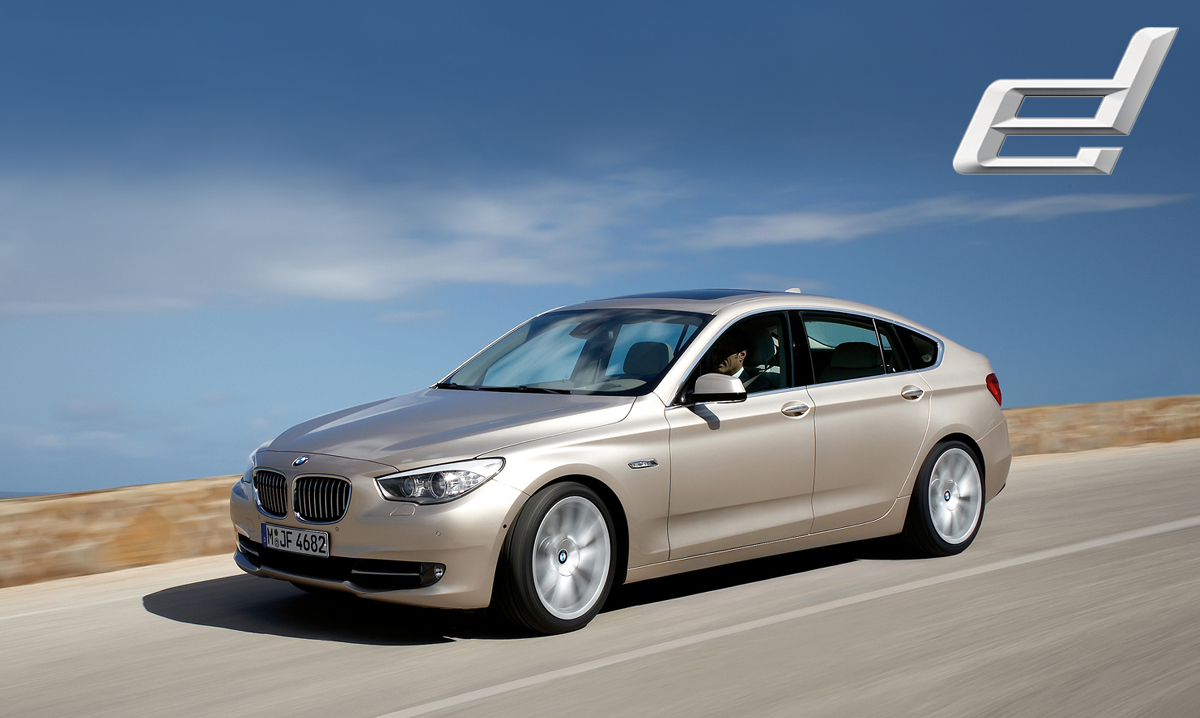 BMW EfficientDynamics.
Less CO2  More driving pleasure  Simultaneously.
Backup.